Volta della Sistina
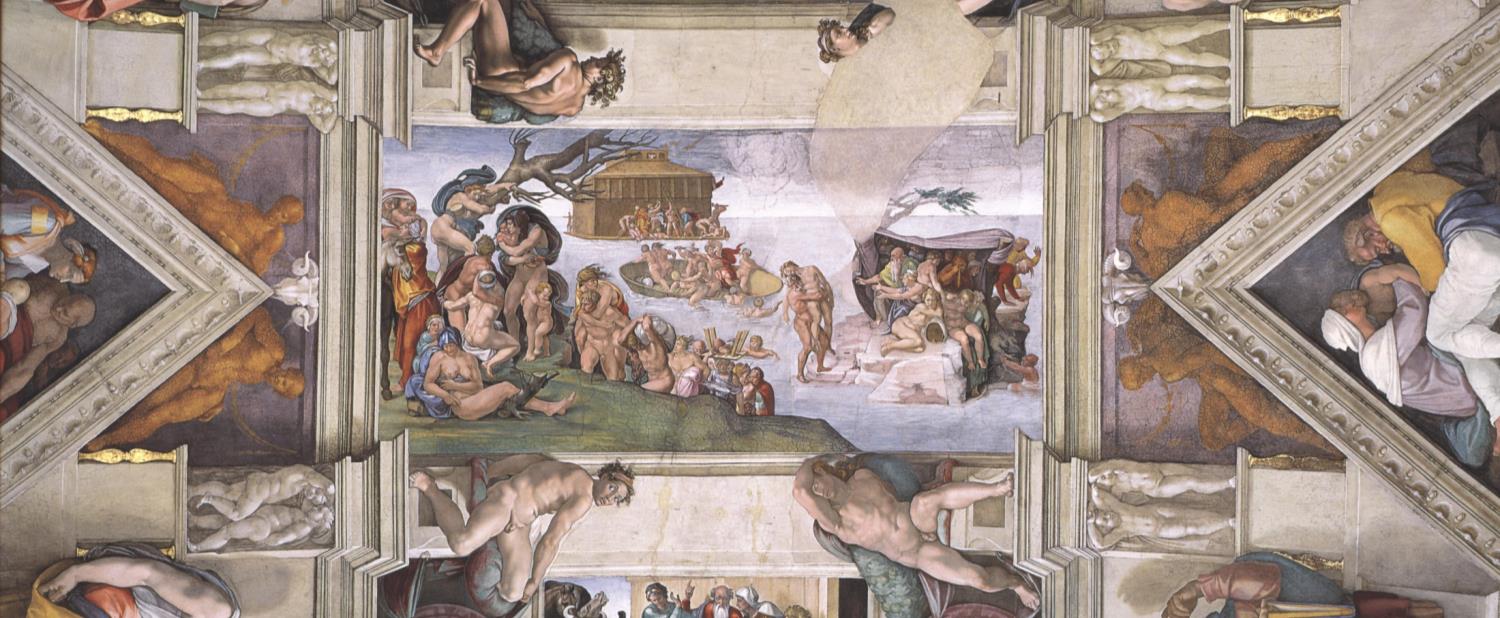 Il Diluvio universale
Seconda parte
Gli altri tre gruppi appartengono al tempo 
prima della Grazia (ante legem). 
La figura riconosciuta  come quella di Paolo 
guarda verso  la piccola isola rocciosa, 
e precisamente là  dove un uomo anziano, tutto nudo, 
sorreggendo il cadavere di un uomo, 
sale i tre gradini in pietra verso il piano dell’isola  ormai angusto.
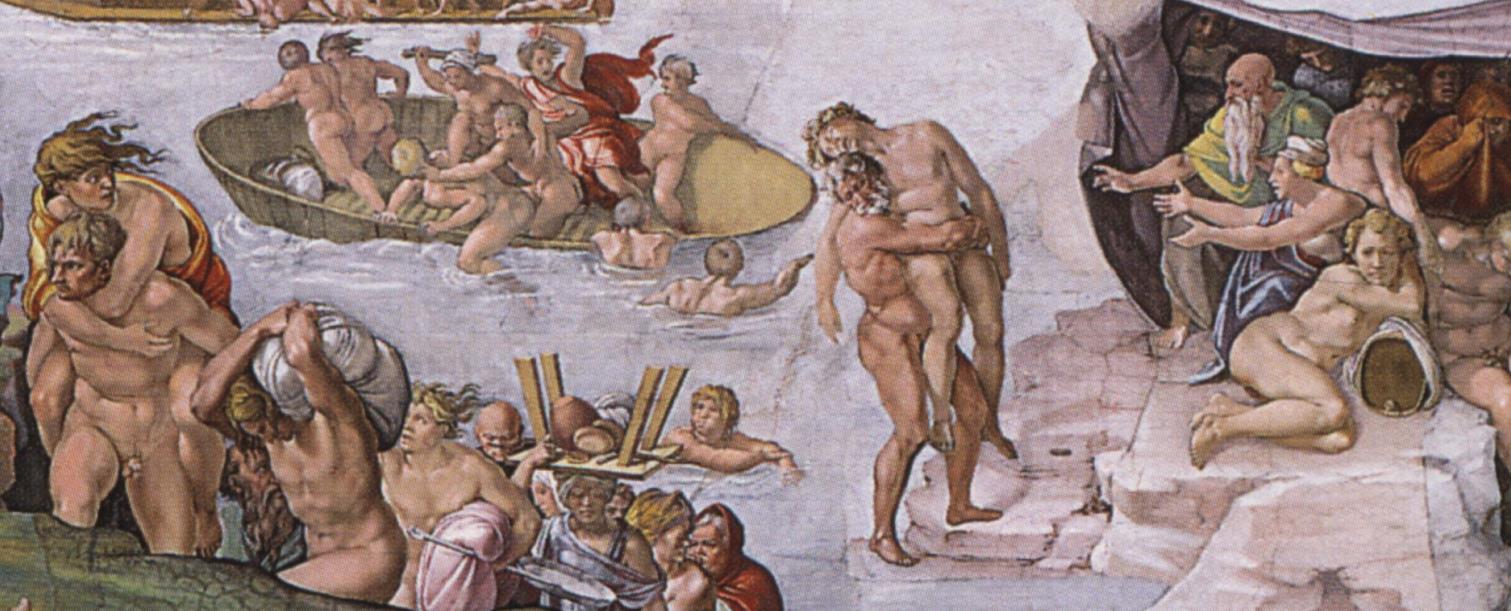 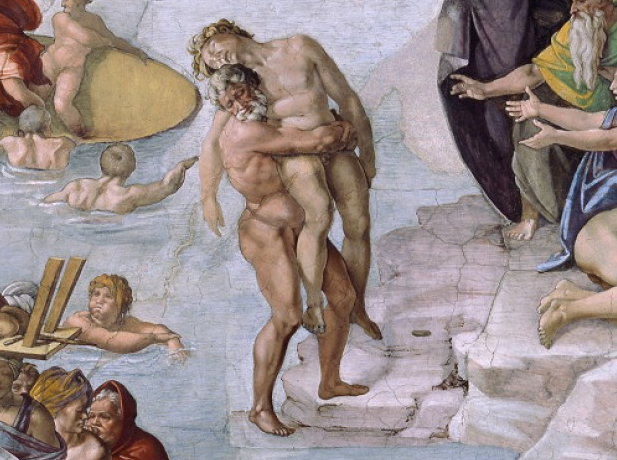 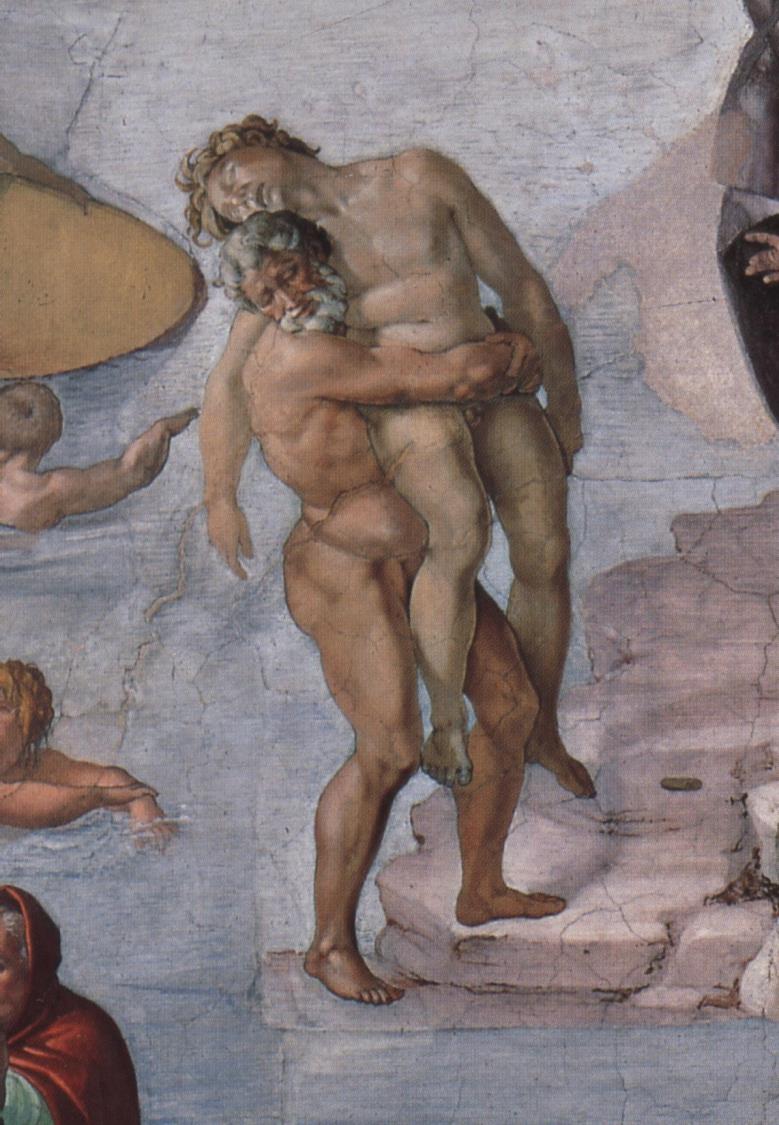 Il corpo del morto 
è ben più giovane 
di colui che lo porta. 

Possiamo considerare il gruppo come espressione 
del Padre con il figlio morto; l’intera raffigurazione 
ricorda allora 
quella della cosiddetta 

Pietà del Padre, 

in cui Dio padre 
presenta all’umanità 
il proprio Figlio morto.
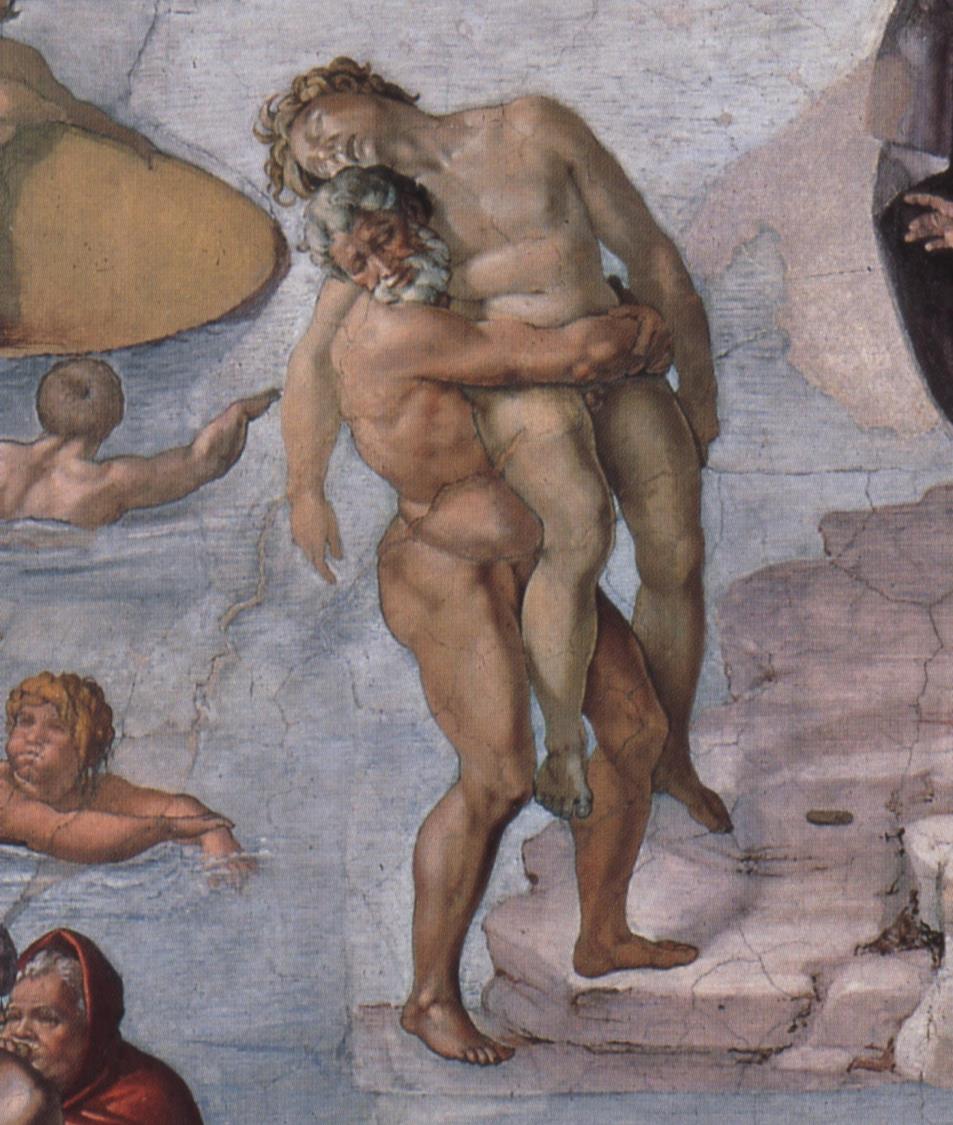 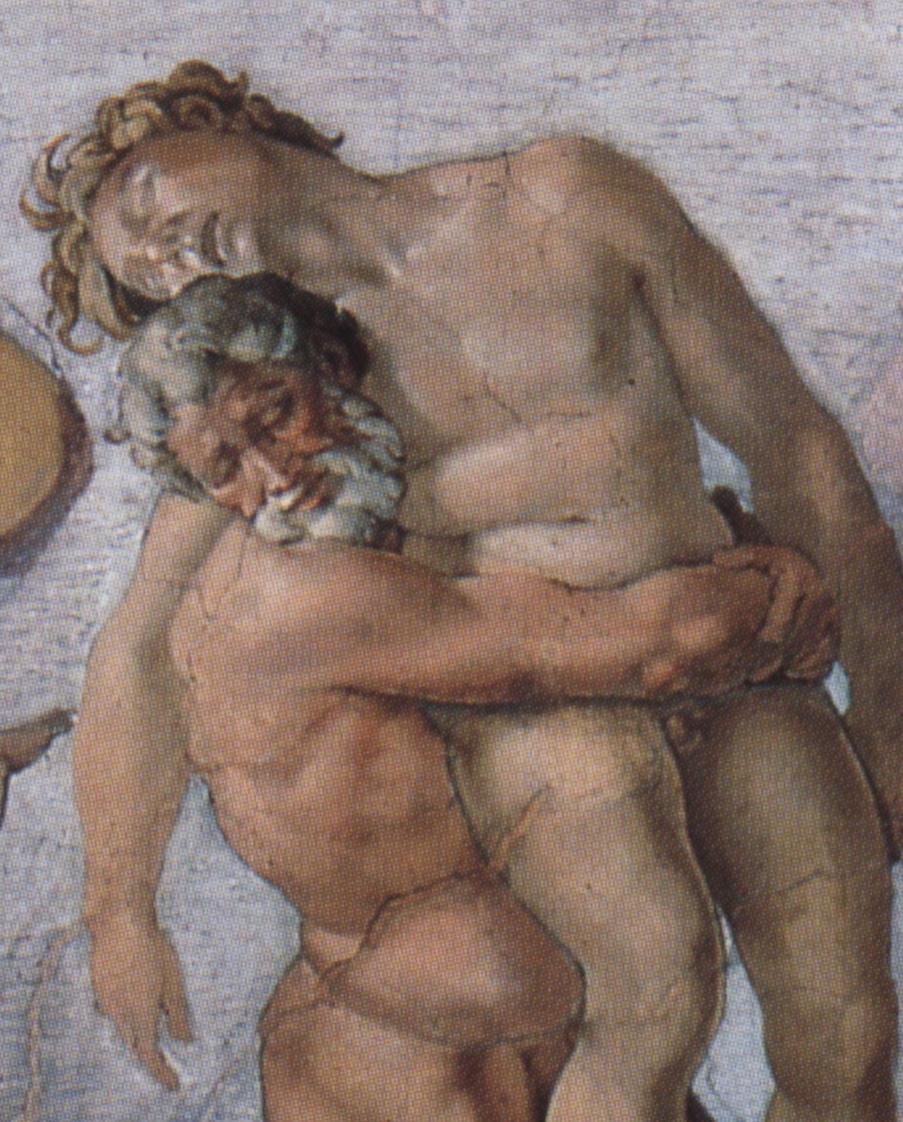 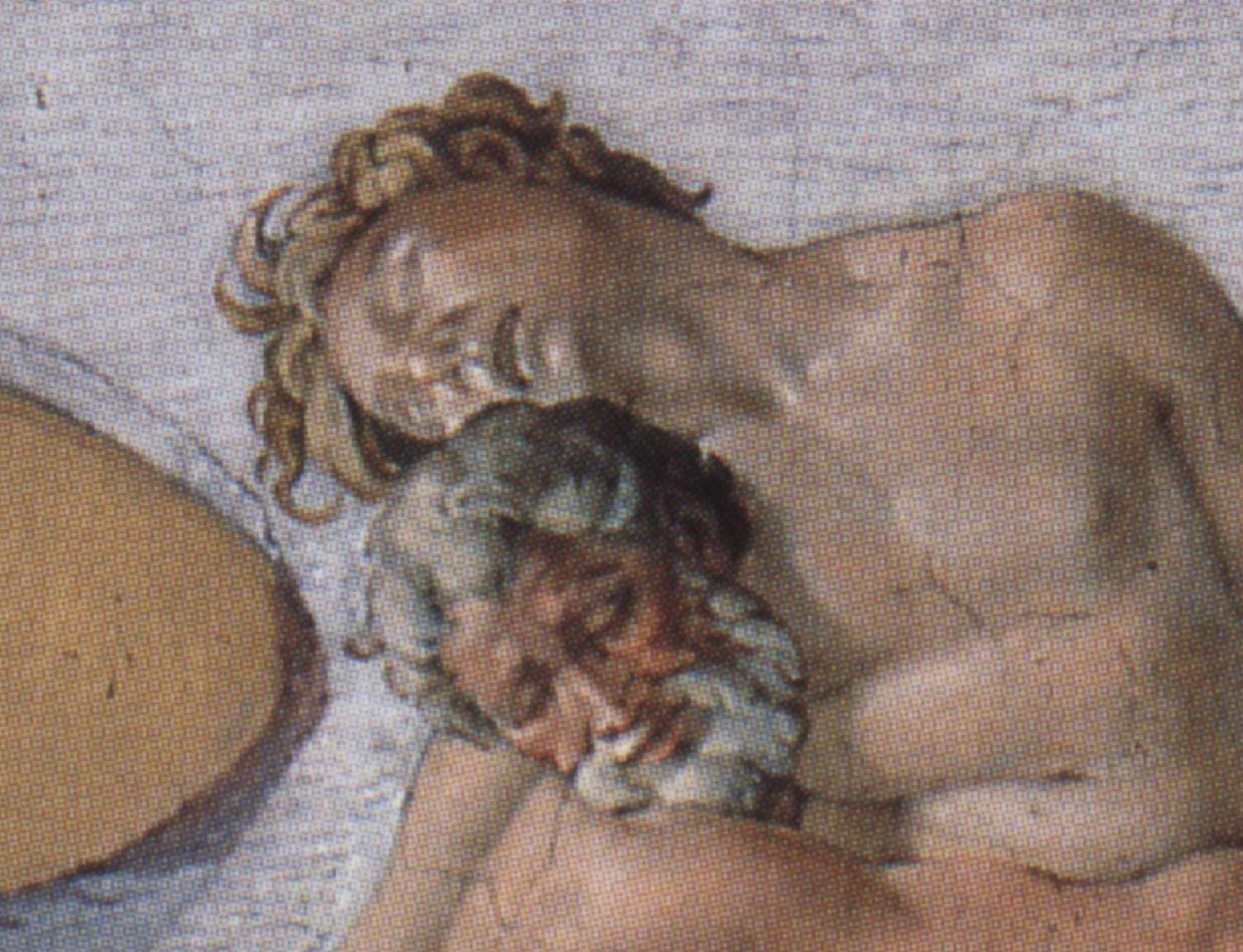 Inoltre, un uomo ancora più anziano, con una lunghissima barba, che, 
tra l’altro è ritratto specularmente alla figura del profeta Zaccaria 
e somigliante al ritratto di papa Giulio II, 
protende la sua destra verso i due, cioè il Padre e il Figlio morto.
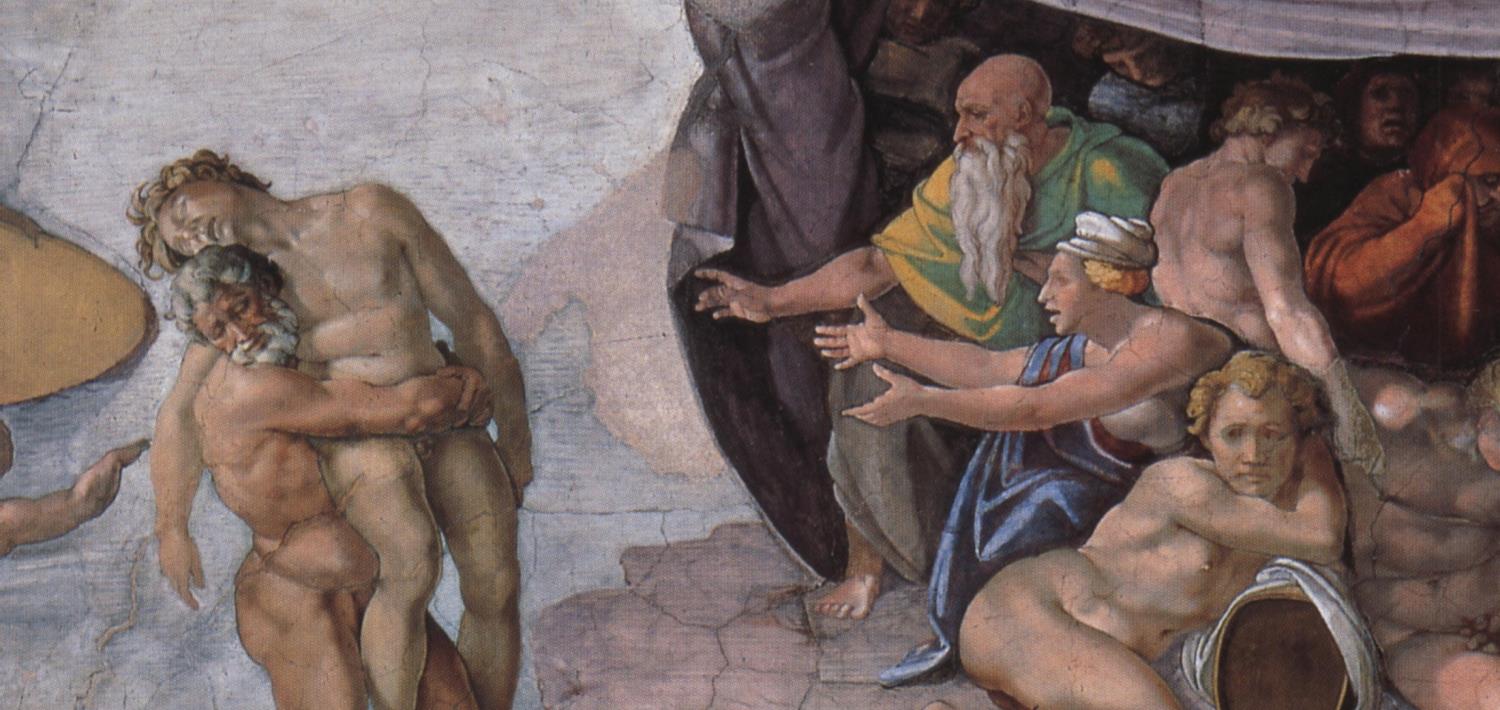 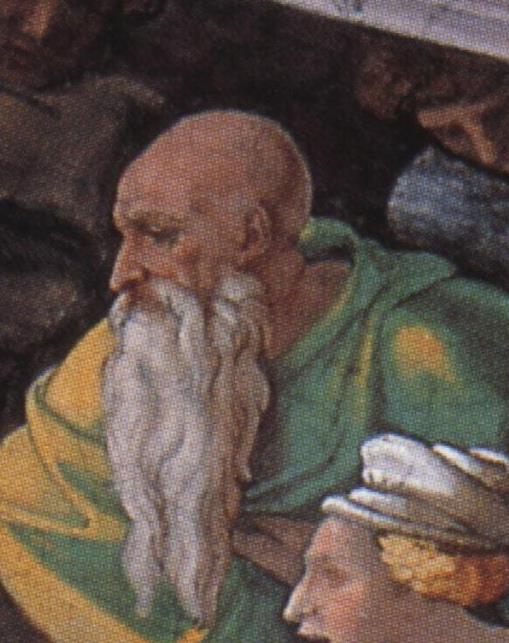 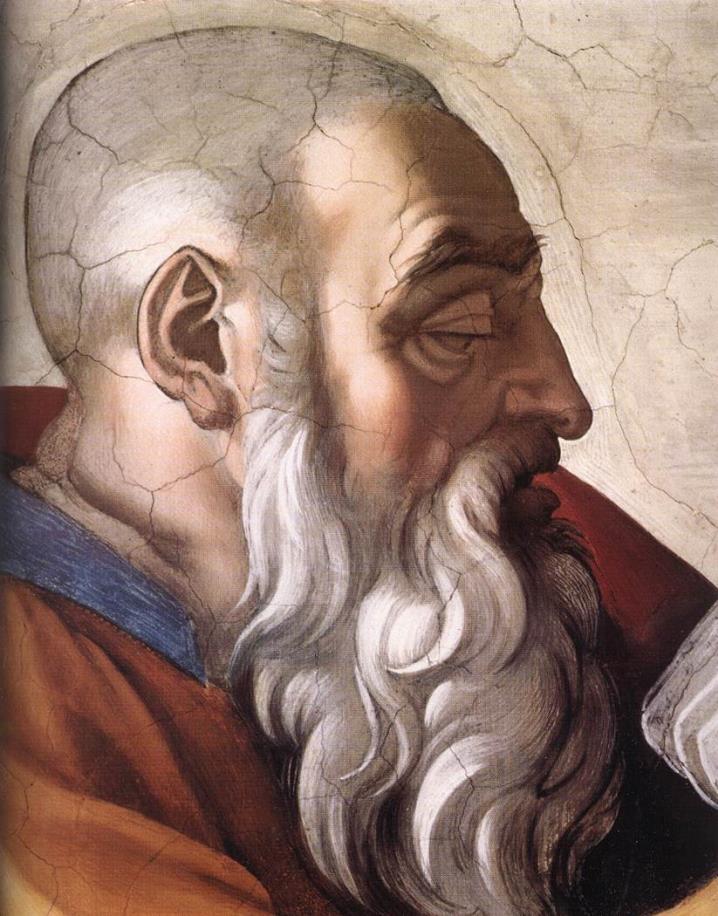 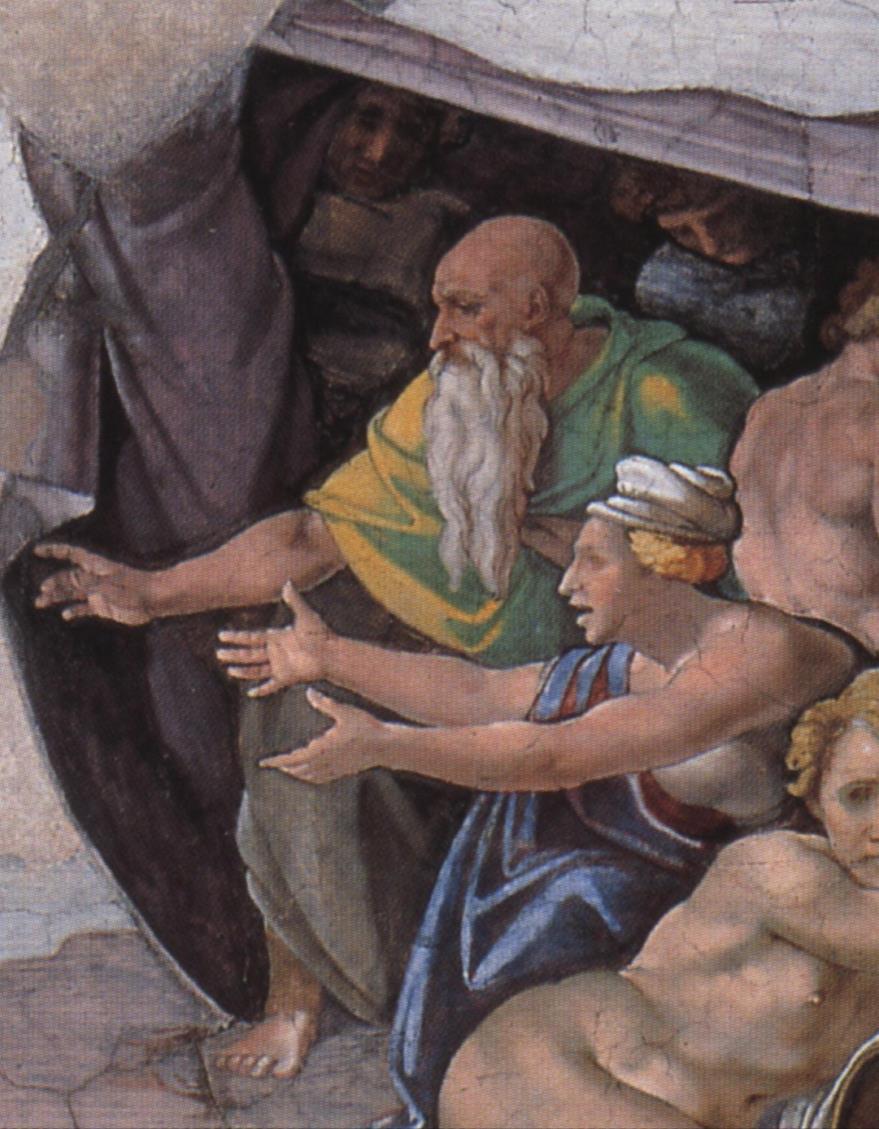 Davanti a lui 
è riconoscibile una donna 
un po’ più giovane di lui 
ma in età comunque avanzata, 
che tende 
le braccia 
verso il Padre 
con il Figlio morto.
Questi due anziani che tendono le braccia in modo così appassionato rappresentano Adamo ed Eva, la prima coppia umana, invecchiata dopo il peccato originale.
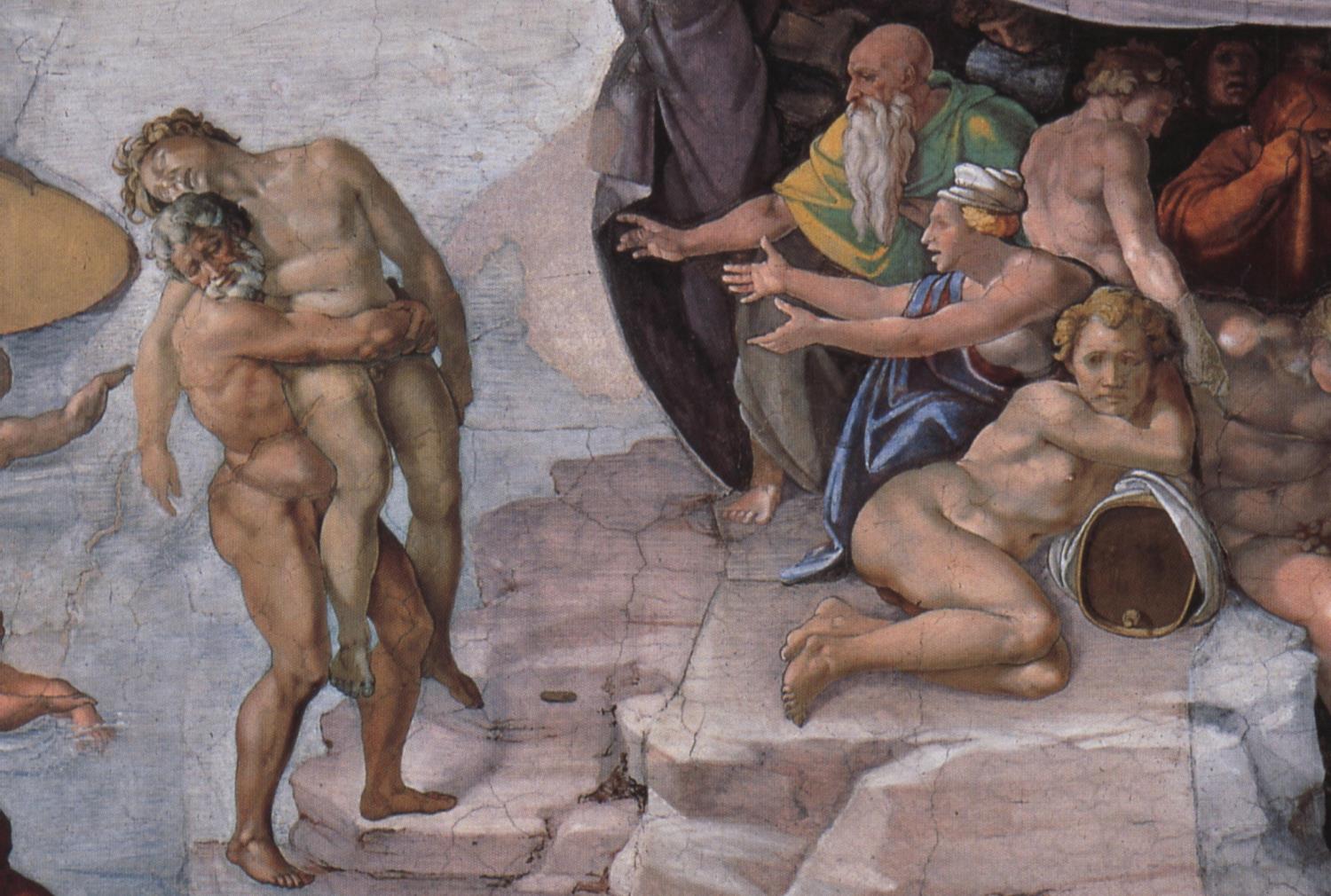 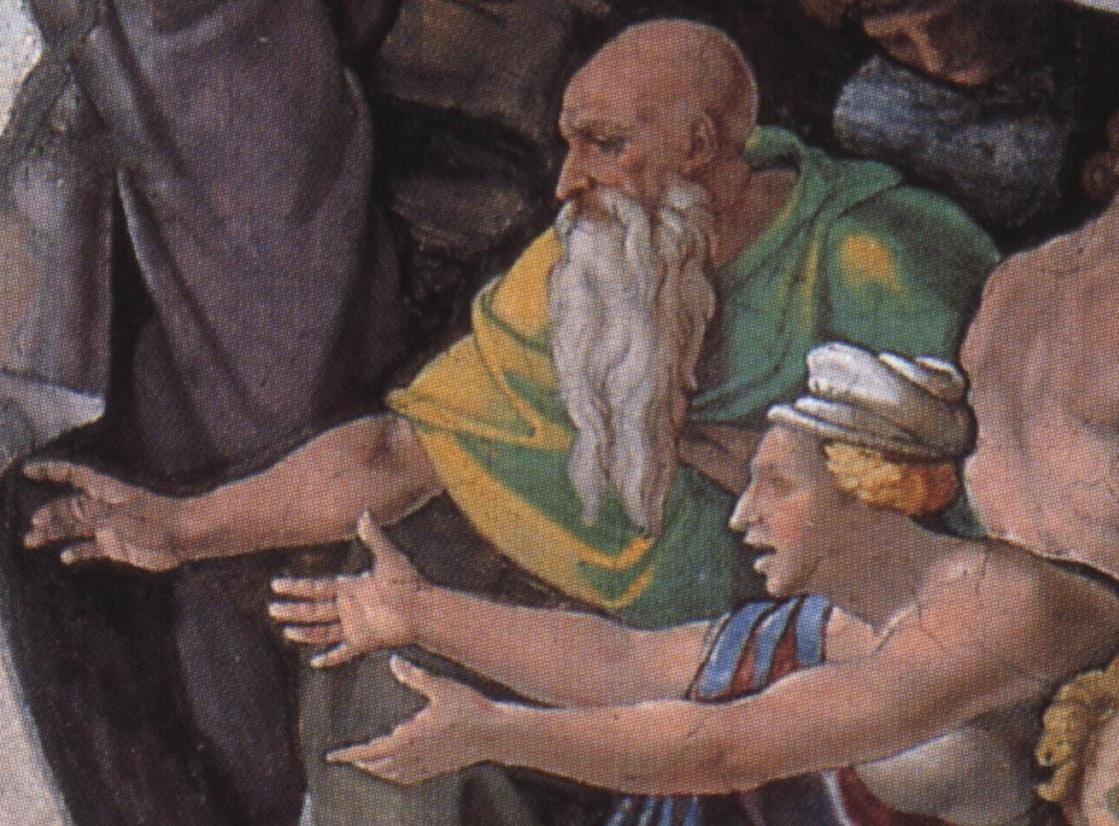 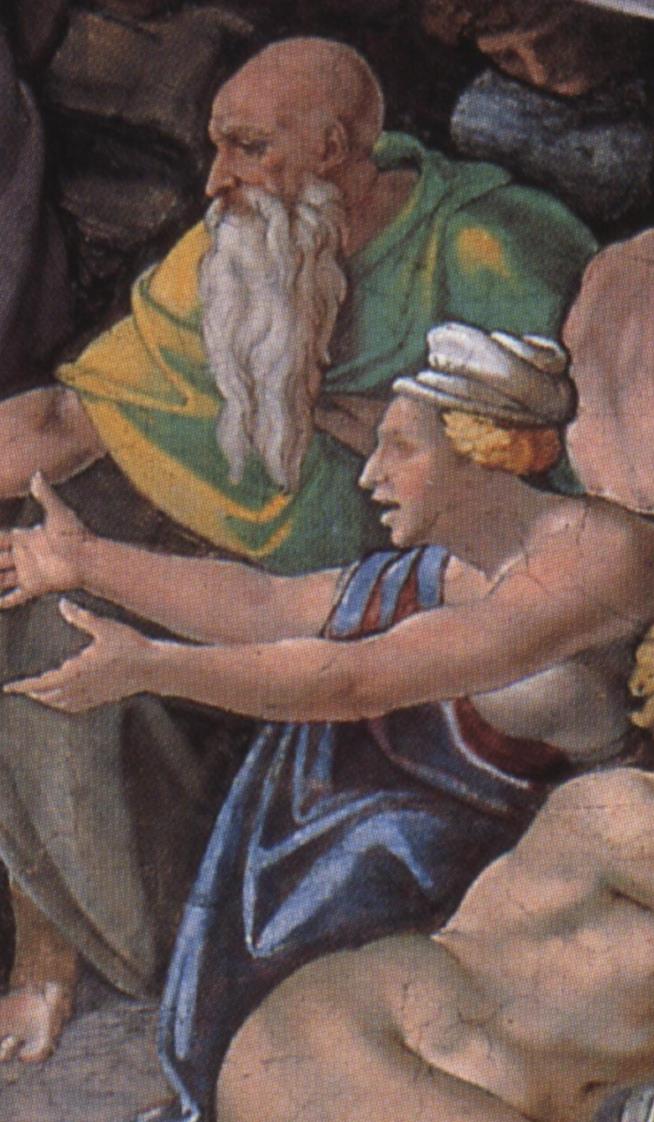 L’uomo è rivestito del peccaminoso miscuglio 
dei colori verde e giallo, mentre la donna indossa 
la vesta azzurra 
della contemplazione 
ed una fascia bianca 
attorno al capo 
poggia sulla sua 
capigliatura.
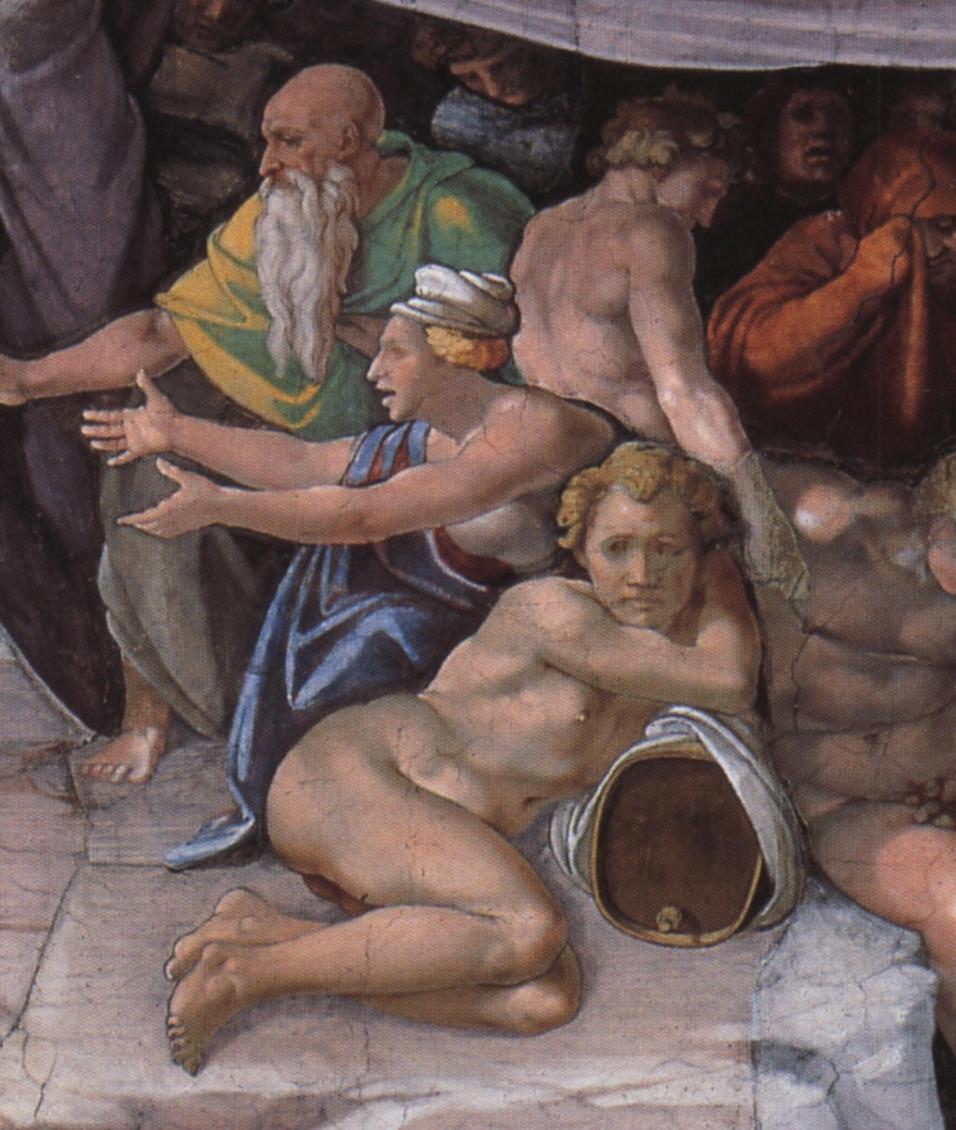 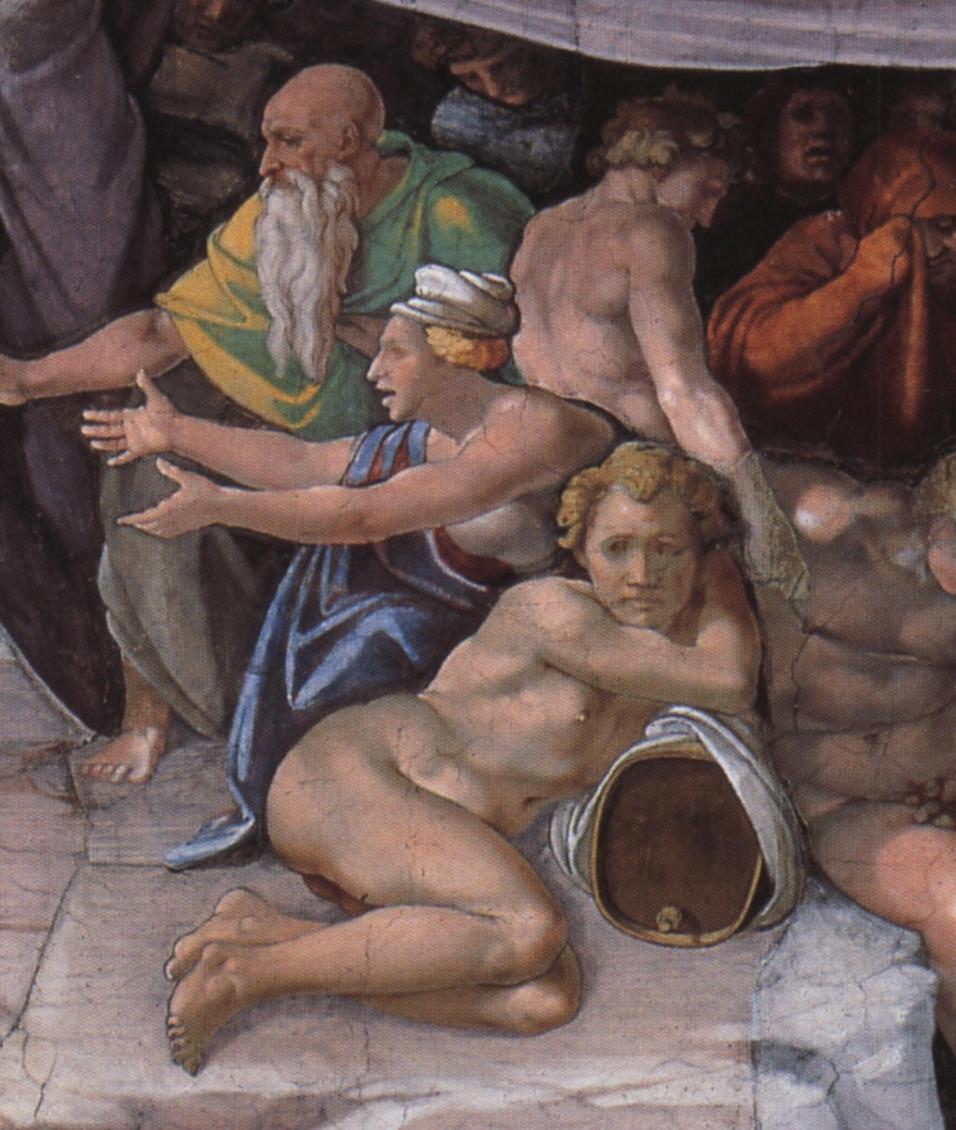 Le figure nude 
più giovani 
accanto ai 
progenitori 
sono allora facili 
da riconoscere. 
Il maggiore dei tre che, rannicchiato 
in primo piano, 
si appoggia 
ad una botticella, 
è Caino, 
il primo figlio di Adamo ed Eva.
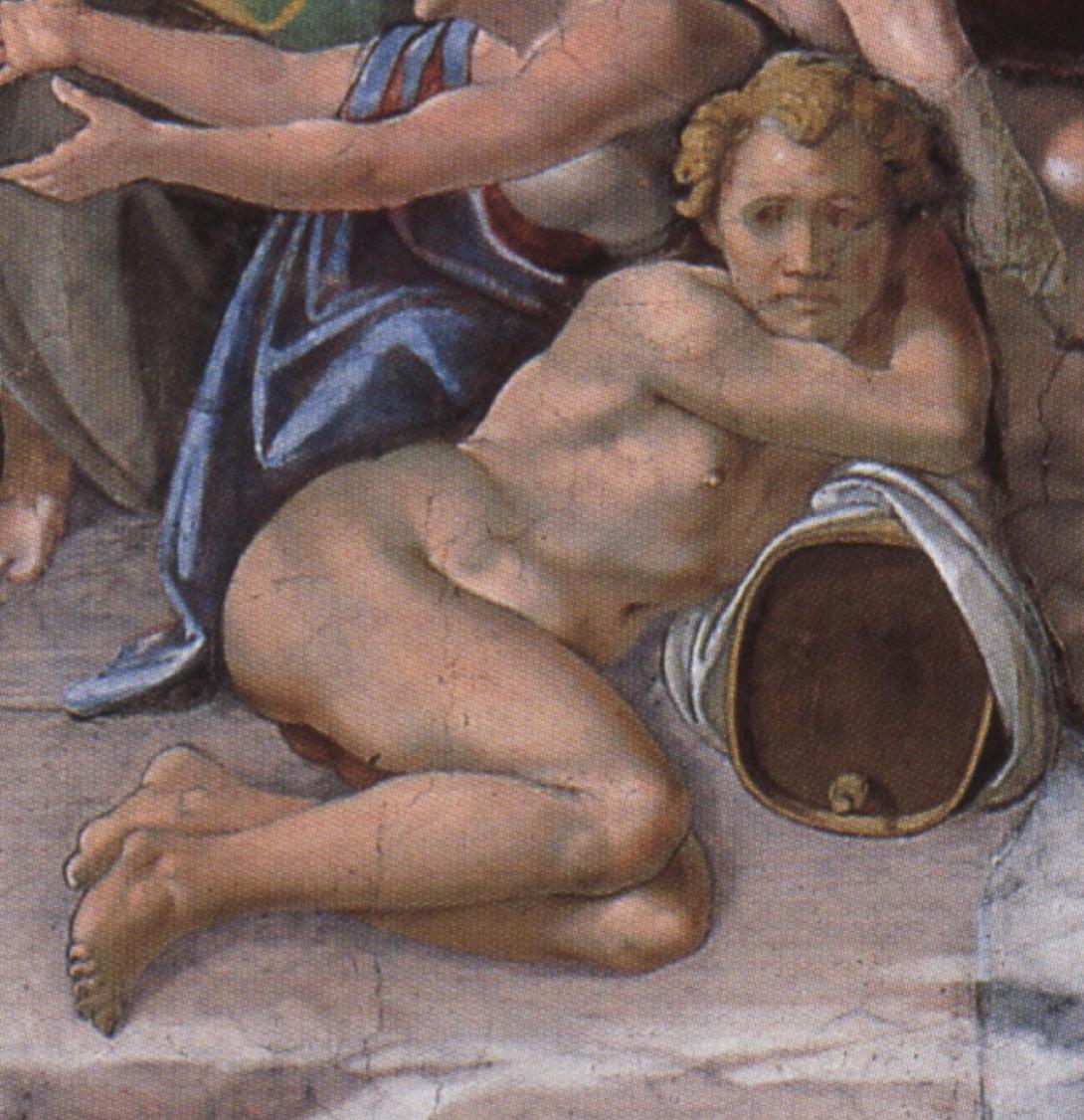 Osservando l’affresco da vicino si può addirittura riconoscere sulla sua fronte il segno 
di Caino, 
col quale 
Dio lo contrassegnò perché nessuno potesse ucciderlo 
(Gen 4,15)
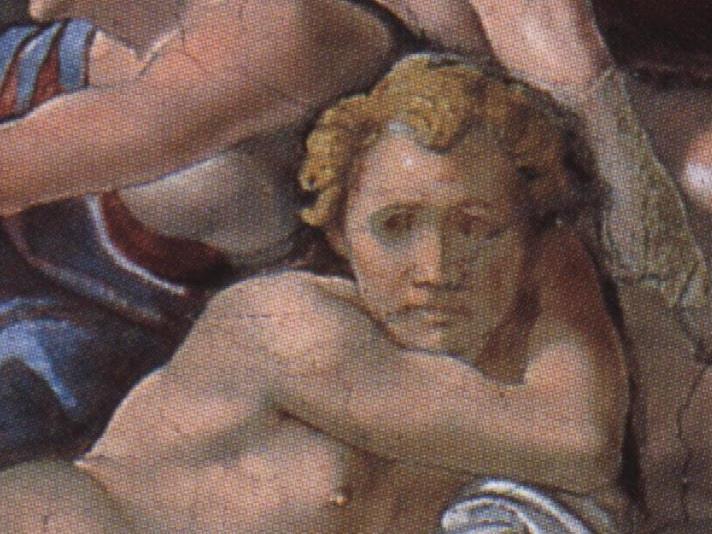 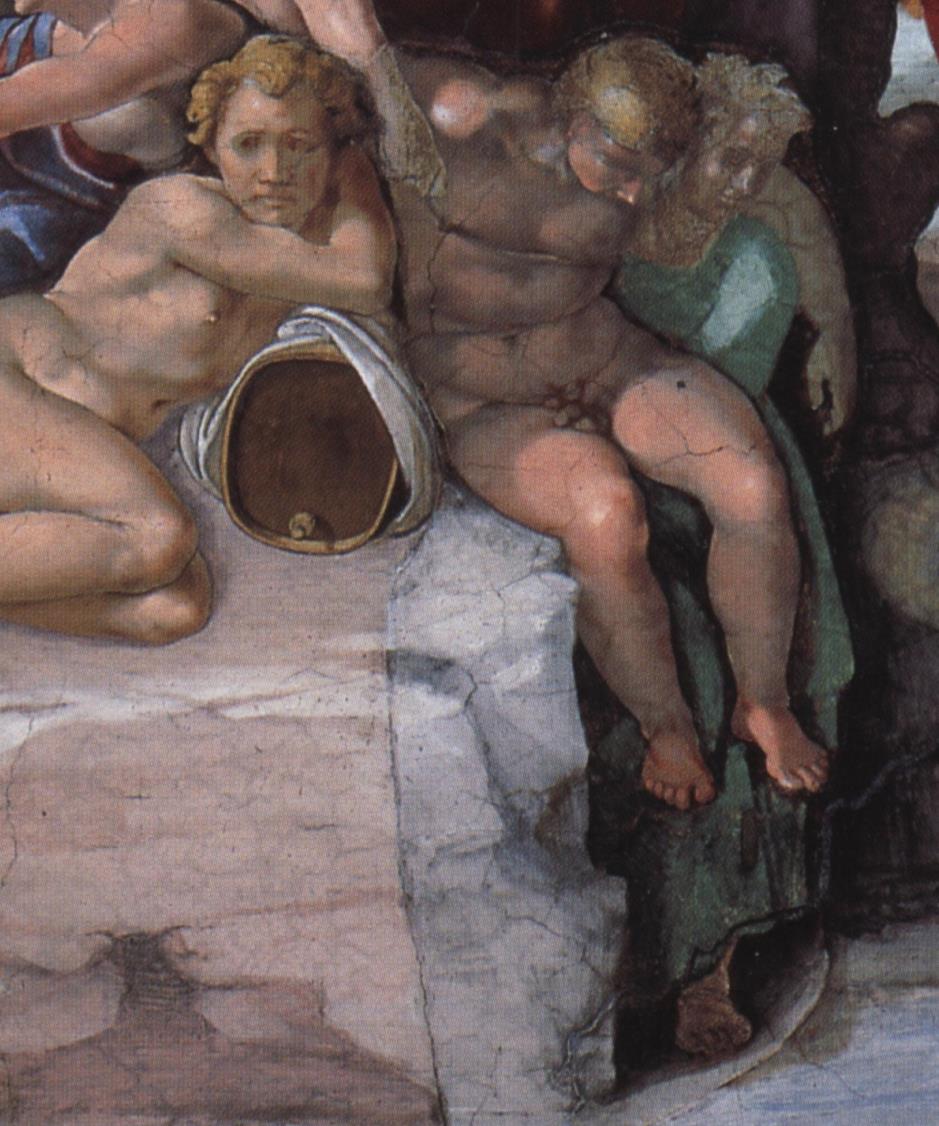 Sulla destra 
accanto a Caino, 
è raffigurato 
il fratello Abele assassinato, 
che, ormai morto, 
lascia ciondolare 
la testa. 
Il braccio 
senza vita 
è gettato intorno 
alle spalle 
della giovane donna 
vestita di verde 
già menzionata.
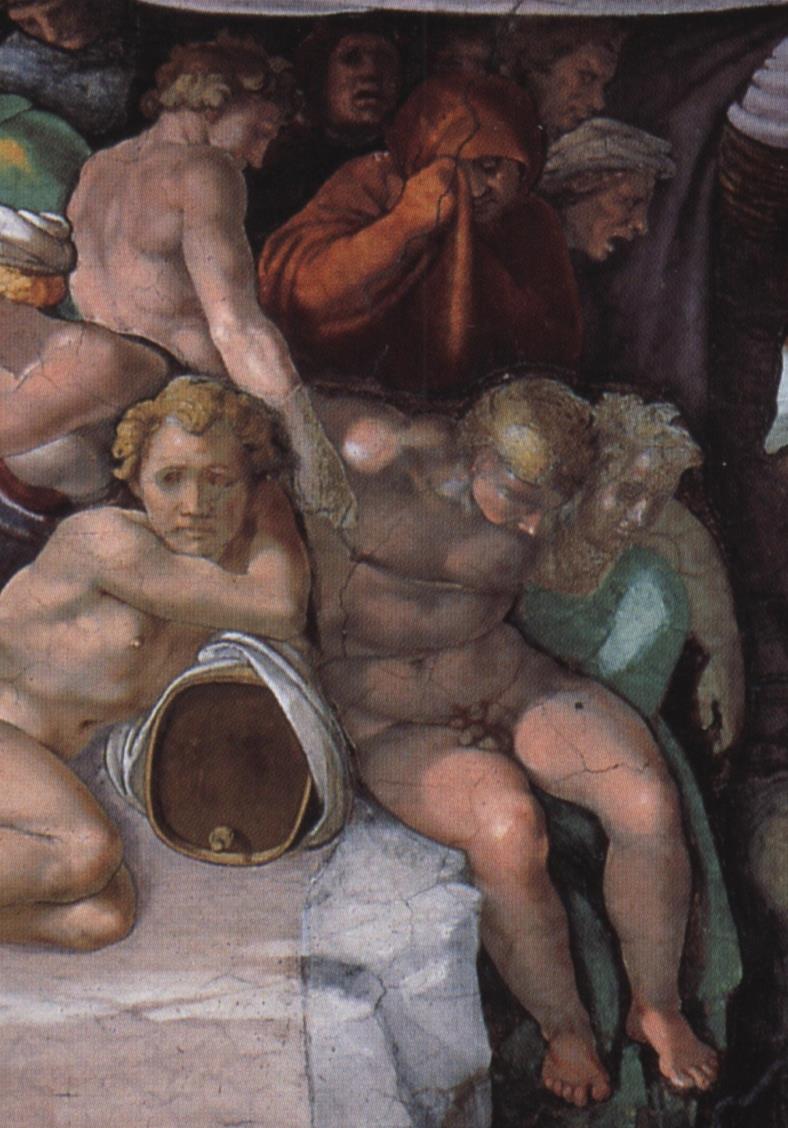 Al centro, 
dietro le figure di 
Caino e Abele, 
si trova il più giovane 
di tutto il gruppo, 
anch’egli nudo. 

Si tratta certamente 
di Set, 
il quale guarda 
pensieroso 
suo fratello Abele.
Beda il venerabile, 
nel primo libro dell’Hexaemeron 
scrive che tutta la discendenza di Caino 
è perita nel diluvio universale. 

Dunque possiamo concludere che le persone sull’isola rocciosa rappresentano coloro che, 
a seguito del peccato originale commesso dai progenitori, 
sono bisognosi della Redenzione 
mediante la morte in croce di Gesù Cristo. 

Appartengono cioè all’epoca salvifica 
precedente la Legge (ante Legem). 
Alcuni di loro, in primo luogo i progenitori, 
verranno anch’essi liberati dall’inferno ad opera di Cristo.
Che cosa è avvenuto? Oggi sulla terra c'è grande silenzio, 
grande silenzio e solitudine. 

Grande silenzio perché il Re dorme: 
la terra è rimasta sbigottita e tace 
perché il Dio fatto carne si è addormentato 
e ha svegliato coloro che da secoli dormivano. 

Dio è morto nella carne 
ed è sceso a scuotere il regno degli inferi.
Certo egli va a cercare il primo padre, 
come la pecorella smarrita. 
Egli vuole scendere a visitare 
quelli che siedono nelle tenebre e nell'ombra di morte. 

Dio e il Figlio suo vanno a liberare dalle sofferenze 
Adamo ed Eva che si trovano in prigione.
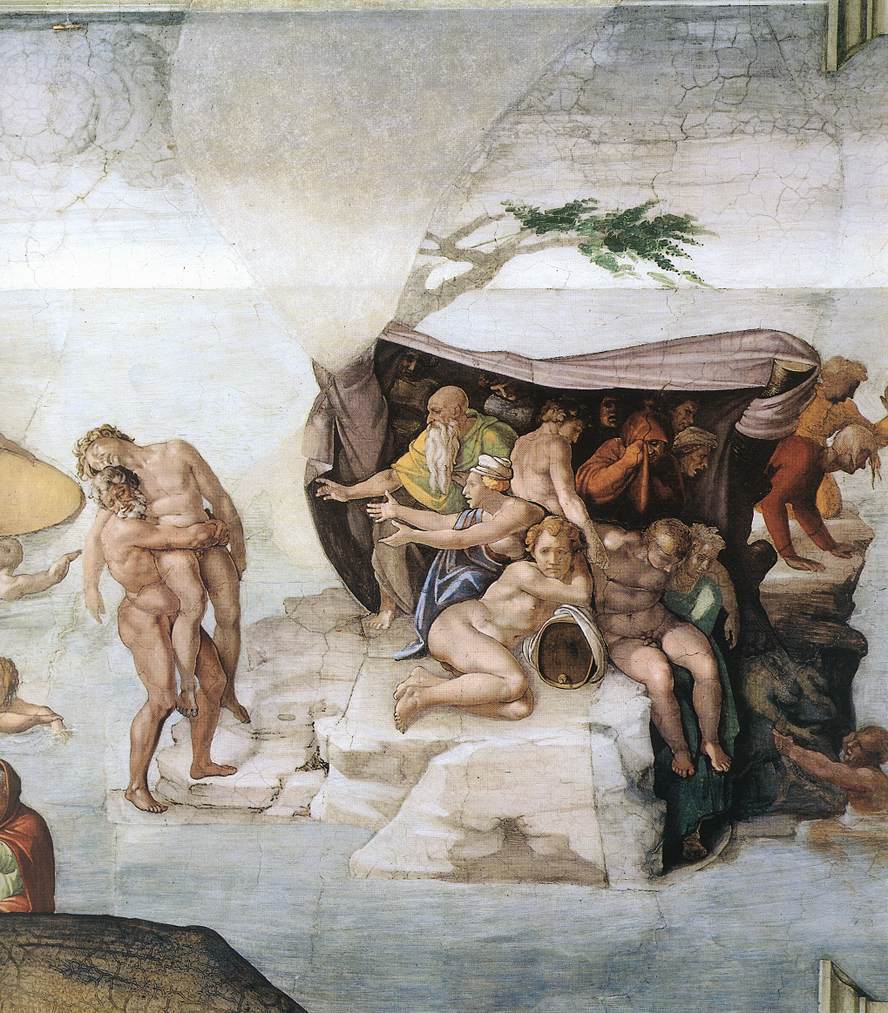 Il Signore entrò da loro 
portando le armi vittoriose della croce. 

Appena Adamo, il progenitore, lo vide, 
percuotendosi il petto per la meraviglia, 
gridò a tutti e disse: « Sia con tutti il mio Signore ». 
E Cristo rispondendo disse ad Adamo: « E con il tuo spirito ». 

E, presolo per mano, lo scosse, dicendo: 
"Svegliati, tu che dormi, e risorgi dai morti, 
e Cristo ti illuminerà.
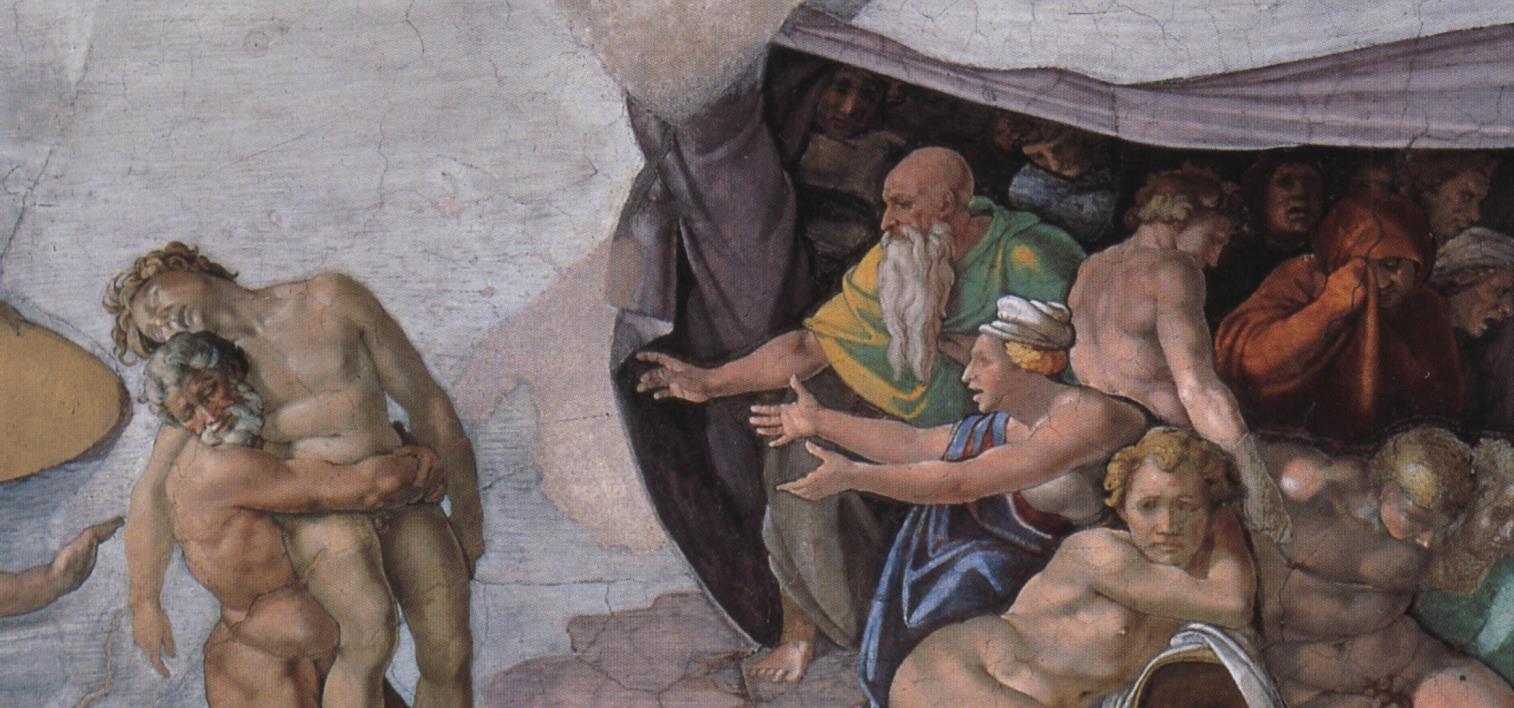 Io sono il tuo Dio, che per te sono diventato tuo figlio; 
che per te e per questi, che da te hanno avuto origine, 
ora parlo e nella mia potenza ordino a coloro che erano in carcere: Uscite! 
A coloro che erano nelle tenebre: Siate illuminati! 
A coloro che erano morti: Risorgete! 
A te comando: Svegliati, tu che dormi! 
Infatti non ti ho creato perché rimanessi prigioniero nell'inferno. 
Risorgi dai morti. Io sono la vita dei morti. 
Risorgi, opera delle mie mani! 
Risorgi mia effige, fatta a mia immagine! 
Risorgi, usciamo di qui! 
Tu in me e io in te siamo infatti un'unica e indivisa natura.
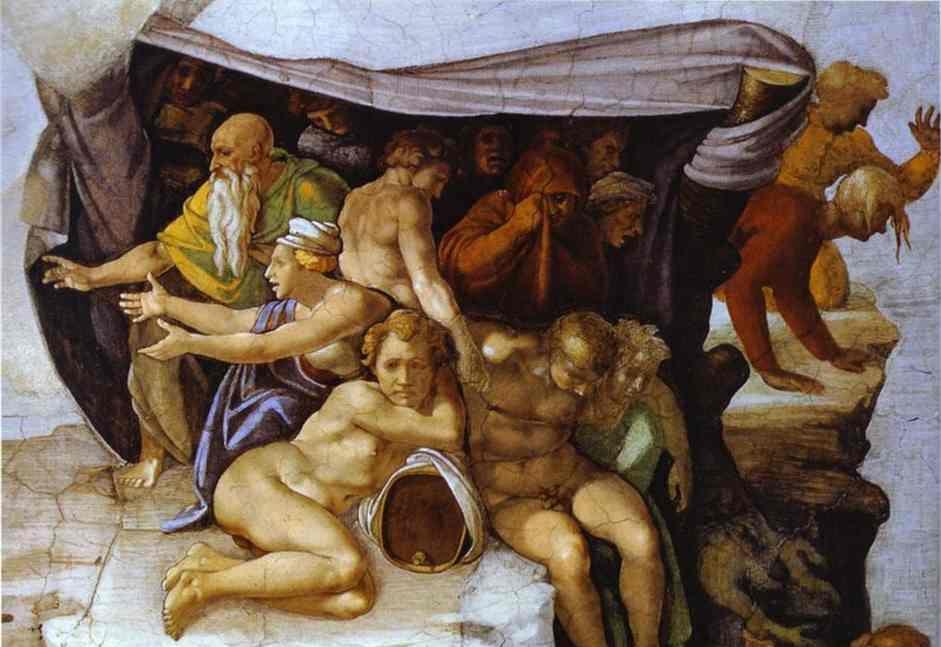 Per te io, tuo Dio, mi sono fatto tuo figlio. 

Per te io, il Signore, ho rivestito la tua natura di servo. 

Per te, io che sto al di sopra dei cieli, 
sono venuto sulla terra e al di sotto della terra. 

Per te uomo ho condiviso la debolezza umana, 
ma poi son diventato libero tra i morti. 

Per te, che sei uscito dal giardino del paradiso terrestre, 
sono stato tradito in un giardino e dato in mano ai Giudei,
 e in un giardino sono stato messo in croce.
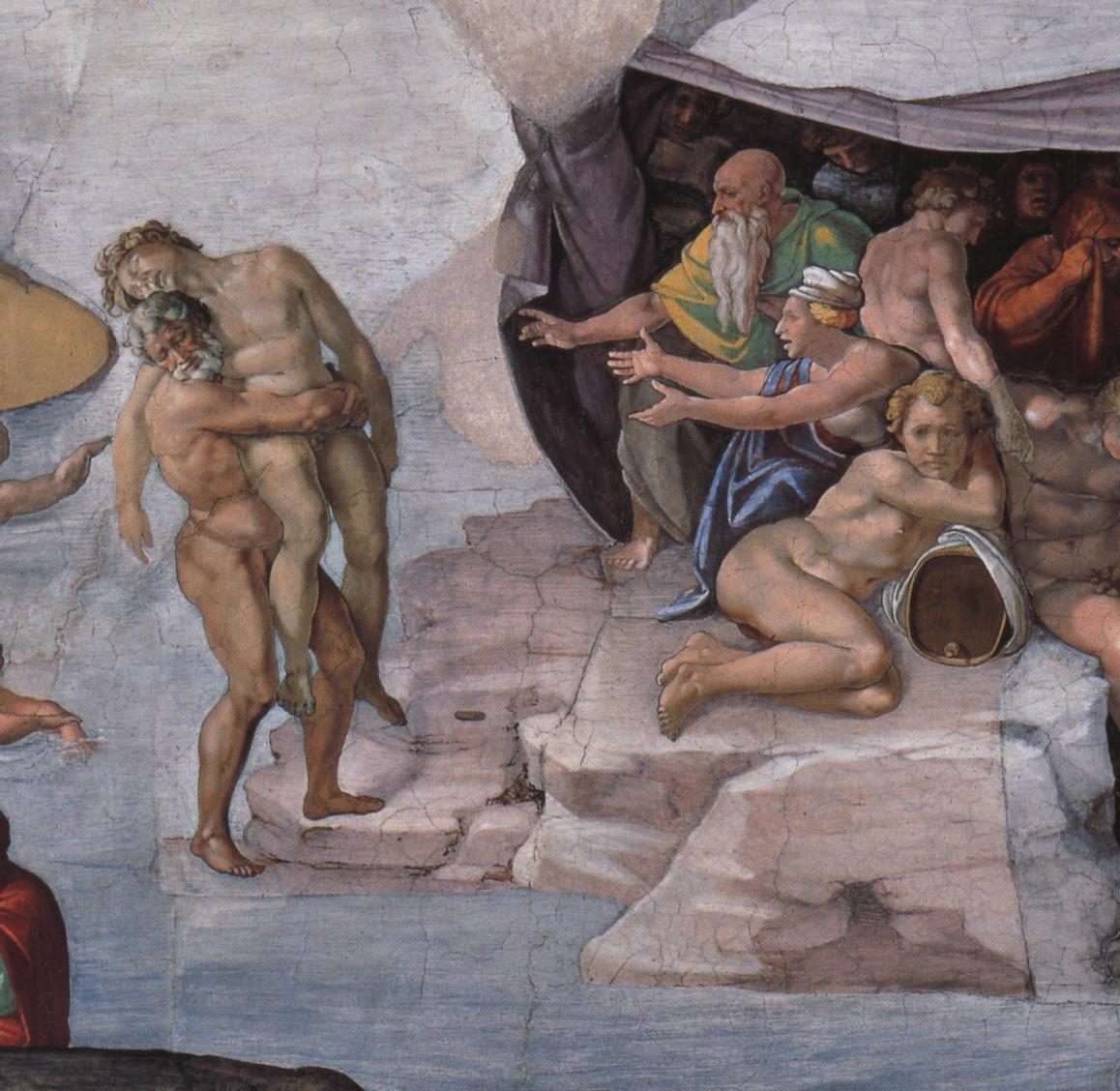 Guarda sulla mia faccia gli sputi che io ricevetti per te, 
per poterti restituire a quel primo soffio vitale. 

Guarda sulle mie guance gli schiaffi, 
sopportati per rifare a mia immagine la tua bellezza perduta.

Guarda sul mio dorso la flagellazione 
subita per liberare le tue spalle dal peso dei tuoi peccati. 

Guarda le mie mani inchiodate al legno per te, 
che un tempo avevi malamente allungato la tua mano all'albero. 

Morii sulla croce e la lancia penetrò nel mio costato, 
per te che ti addormentasti nel paradiso e facesti uscire Eva dal tuo fianco. 

Il mio costato sanò il dolore del tuo fianco.
 Il mio sonno ti libererà dal sonno dell'inferno. 
La mia lancia trattenne la lancia che si era rivolta contro di te.
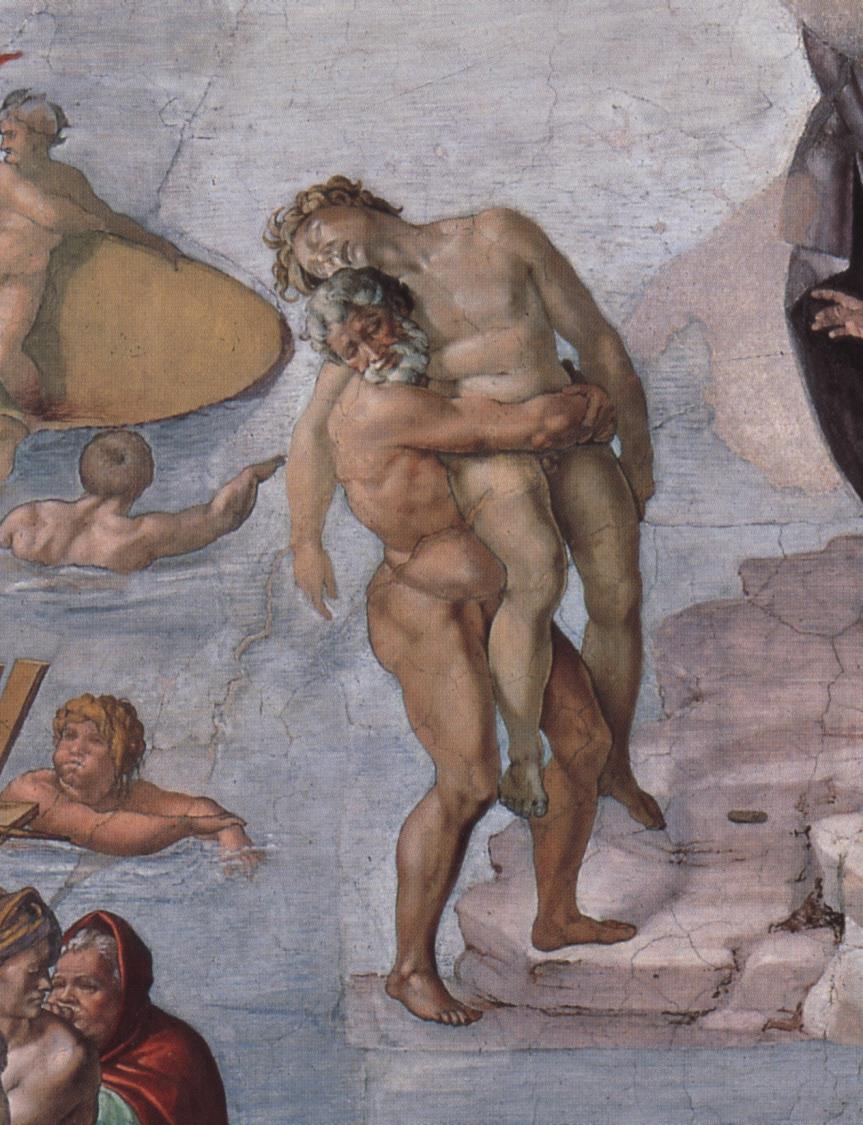 Sorgi, allontaniamoci di qui. 
Il nemico ti fece uscire dalla terra del paradiso. 
Io invece non ti rimetto più in quel giardino, 
ma ti colloco sul trono celeste. 
Ti fu proibito di toccare la pianta simbolica della vita, 
ma io, che sono la vita, ti comunico quello che sono. 
Ho posto dei cherubini che come servi ti custodissero. 
Ora faccio sì che i cherubini ti adorino quasi come Dio, 
anche se non sei Dio.
Il trono celeste è pronto, 
pronti e agli ordini sono i portatori, 
la sala è allestita, 
la mensa apparecchiata, 
l'eterna dimora è addobbata, 
i forzieri aperti. 
In altre parole, è preparato per te dai secoli eterni il regno dei cieli »."
Da un'antica « Omelia sul Sabato santo ». (PG 43, 439. 451. 462-463)
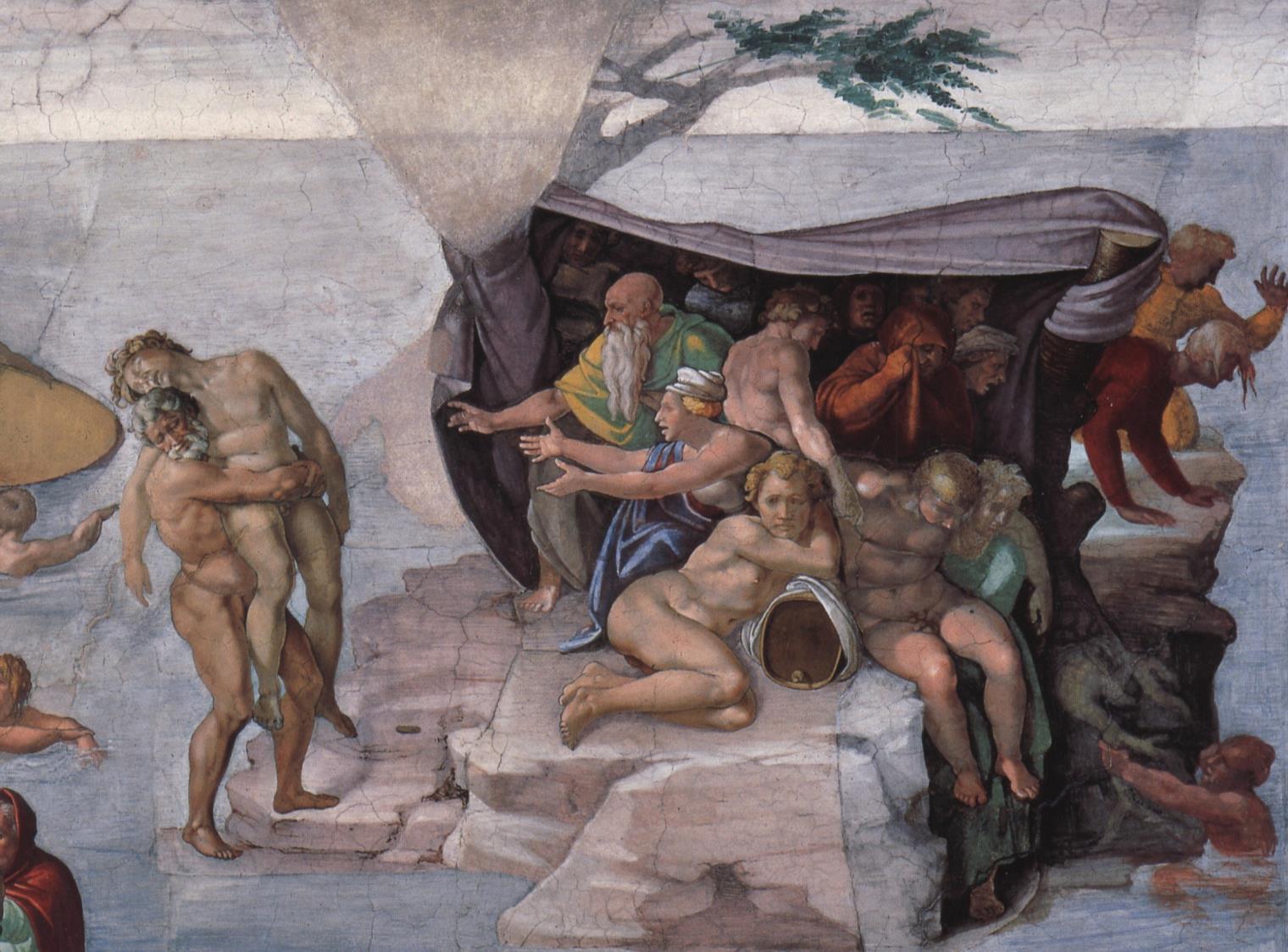 Al centro dell’affresco 
alcuni cercano di salvarsi su una piccola barca. 
Quasi tutte le figure sono completamente nude.
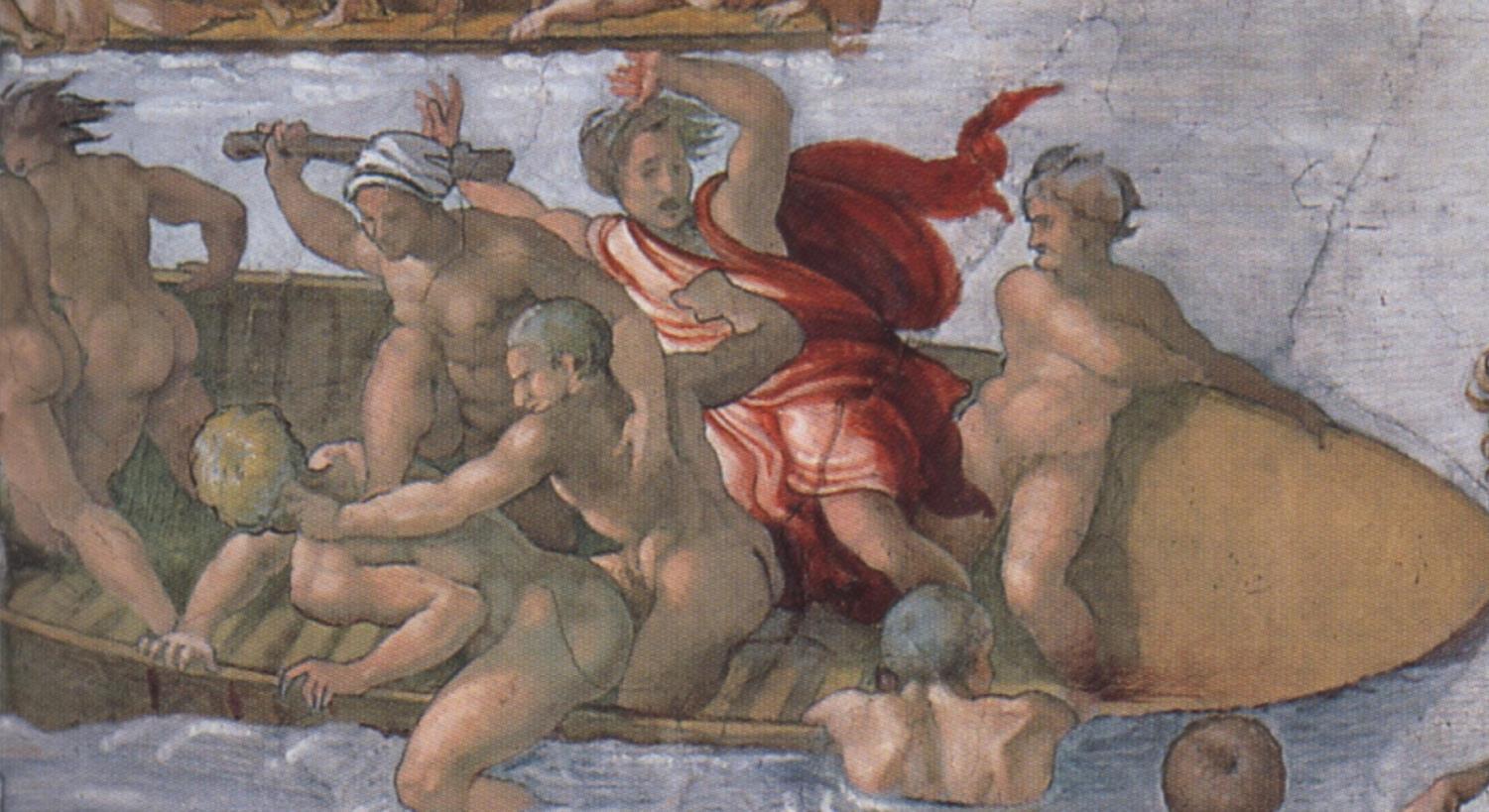 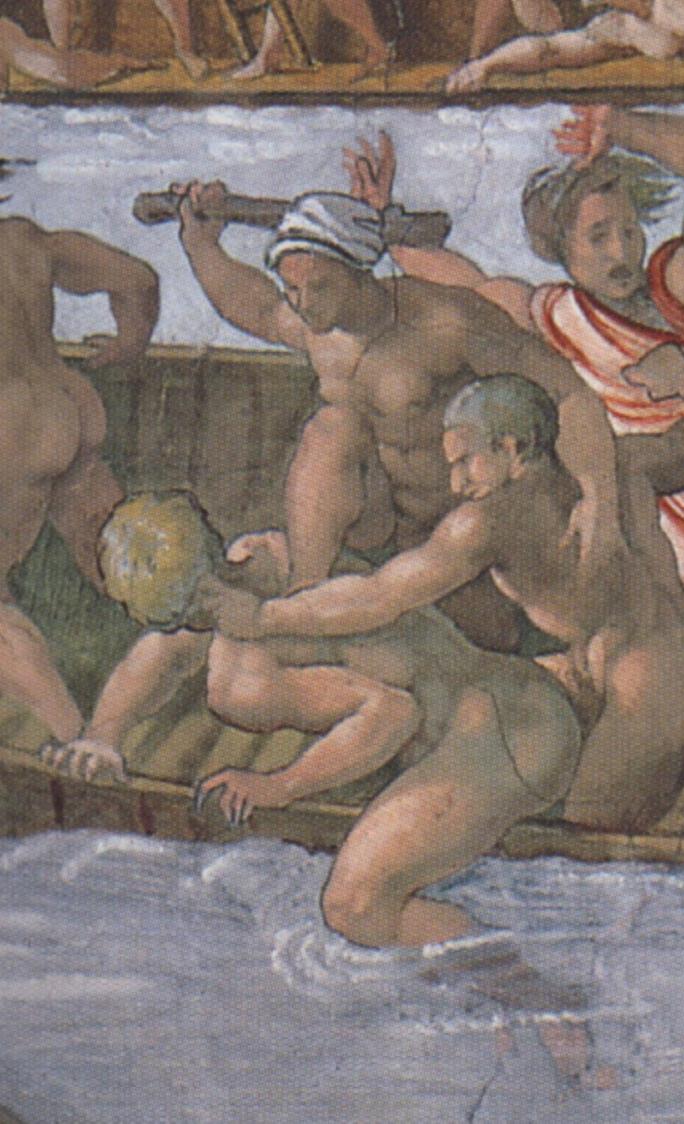 Solo la donna, 
che percuote impietosamente 
con una clava 
l’intruso che cerca 
di salire sulla barca, 
ha sul capo un fazzoletto bianco-grigio 
che rimanda 
al colore argento dell’eloquenza.
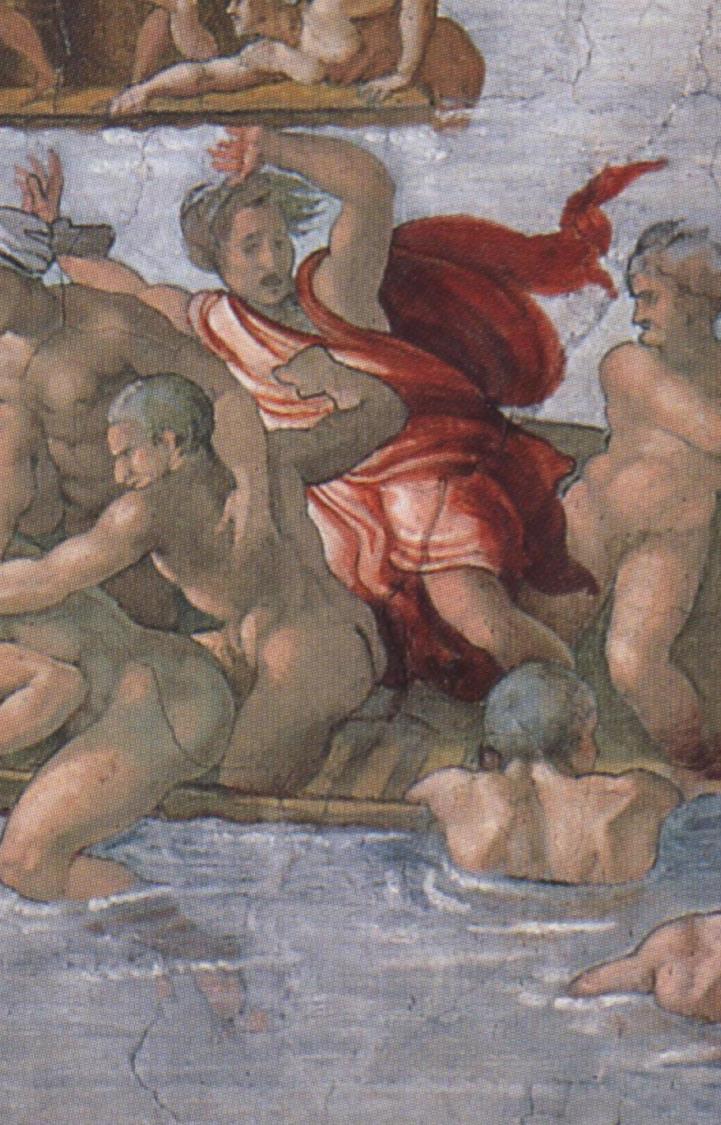 La seconda figura femminile che, in un disperato tentativo 
di salvare l’equilibrio della barca che sta per rovesciarsi, 
si getta all’indietro, 
indossa, invece, 
la veste rossa dell’amore. 
Ma i suoi sforzi sono inutili: infatti, un uomo, 
avvicinato a nuoto, 
si è aggrappato al natante
 e l’ha gravato così tanto 
col suo peso che l’acqua, superando la sponda, 
l’ha allagato.
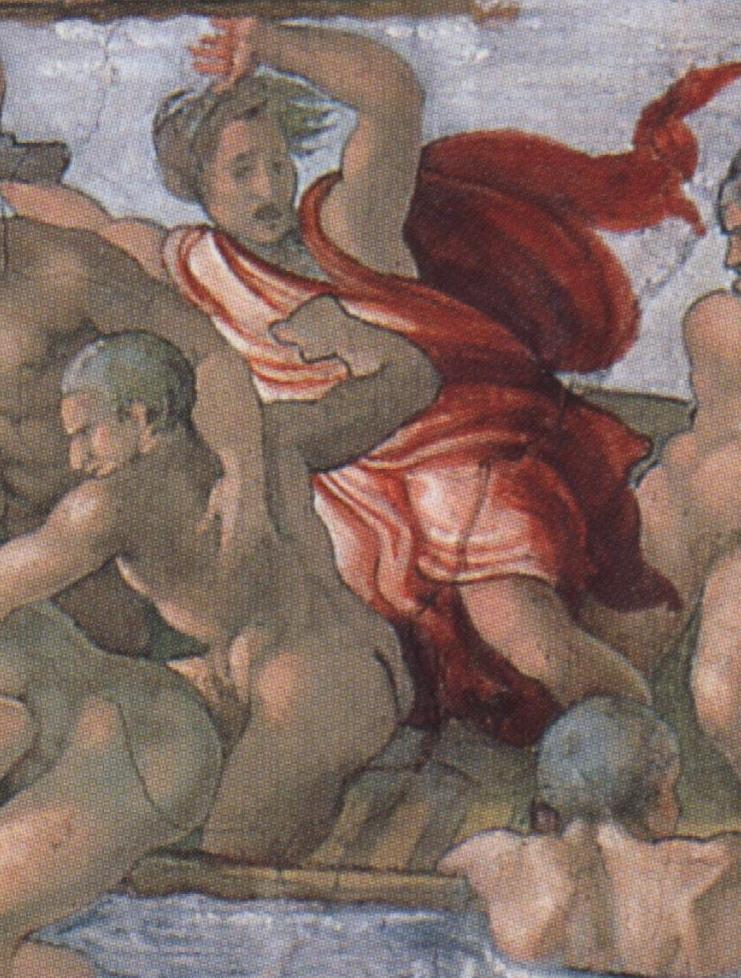 L’amore da solo 
non riesce a salvare l’umanità dal diluvio, 
se ognuno pensa alla propria sopravvivenza.
Il gruppo a bordo della barca rappresenta quelle persone che, abbandonate al loro istinto, non hanno alcuna speranza. 
È  questo, forse, il motivo per cui nemmeno una tra loro 
indossa anche solo una pezza verde. 
Così pure manca del tutto il giallo croco del discernimento spirituale. 
Mai un  dipinto è stata resa  così efficacemente l’idea 
che al di fuori dell’arca della chiesa non esiste alcuna salvezza. 
A costoro mancano totalmente la fede e la speranza.
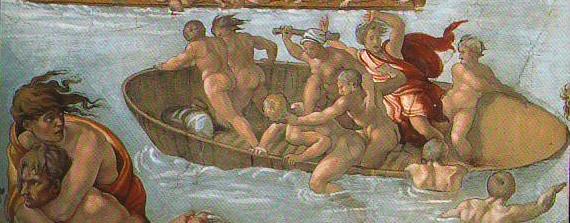 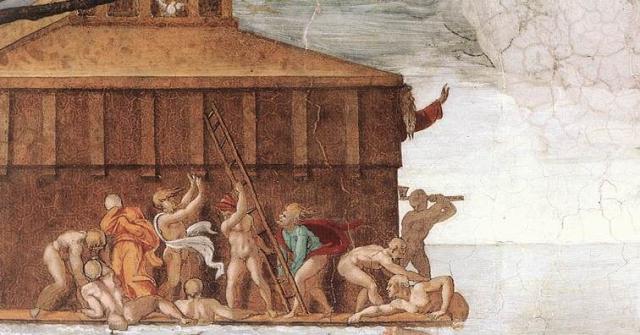 Anche le persone che cercano di salvarsi 
salendo sull’arca dall’esterno 
sono prive di fede.
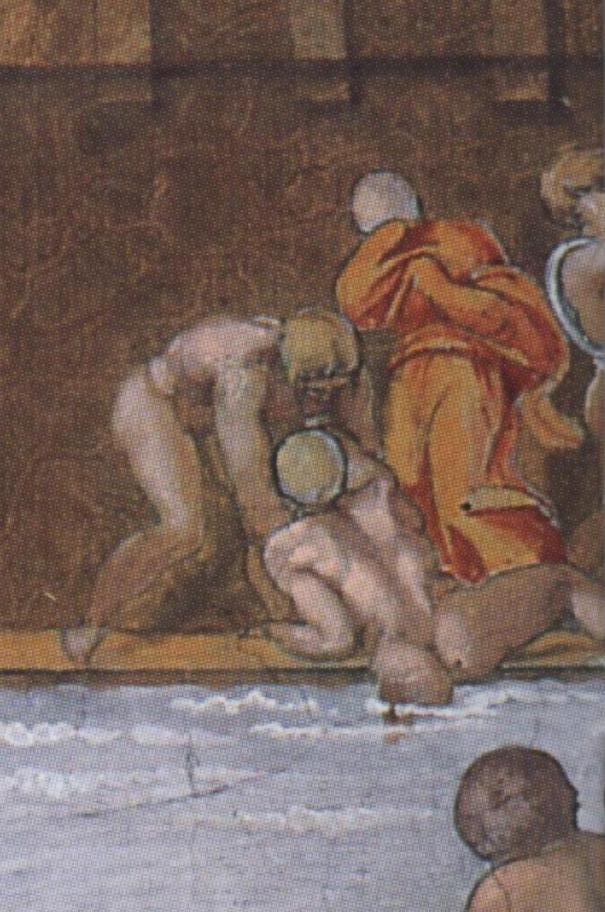 Una di queste figure, 
come già abbiamo visto, 
porta la veste giallo croco 
del discernimento spirituale, 
ma il suo fazzoletto bianco sul capo, che simboleggia la fede, copre del tutto il suo volto, 
sicchè questa donna 
non vede assolutamente nulla.

Questa figura 
sembra rappresentare 
la fede cieca e non illuminata 
delle persone 
che non si salveranno 
non trovando più 
l’entrata dell’arca.
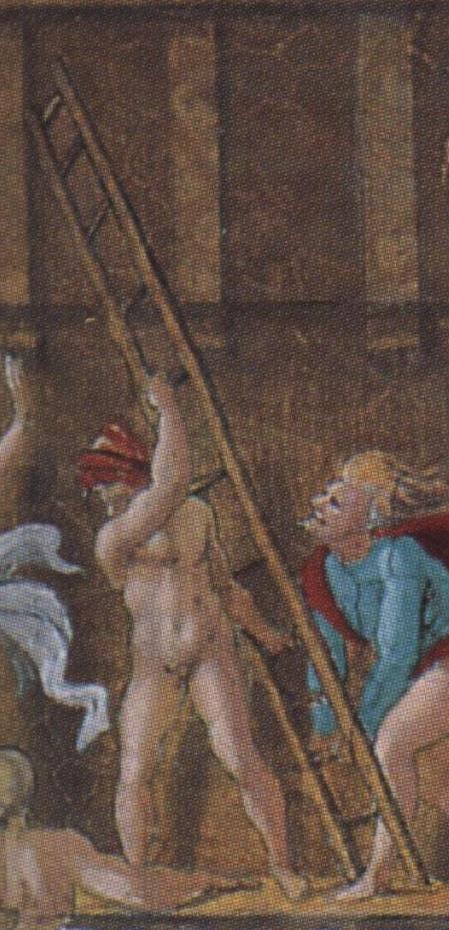 Il gruppo dei tre 
che ricorrono ad una scala 
per salire 
compie il disperato tentativo, destinato al fallimento, 
di raggiungere 
la salvezza nell’arca. 

La figura femminile 
quasi completamente nuda 
che sorregge la scala 
porta sul capo 
il fazzoletto rosso dell’amore.
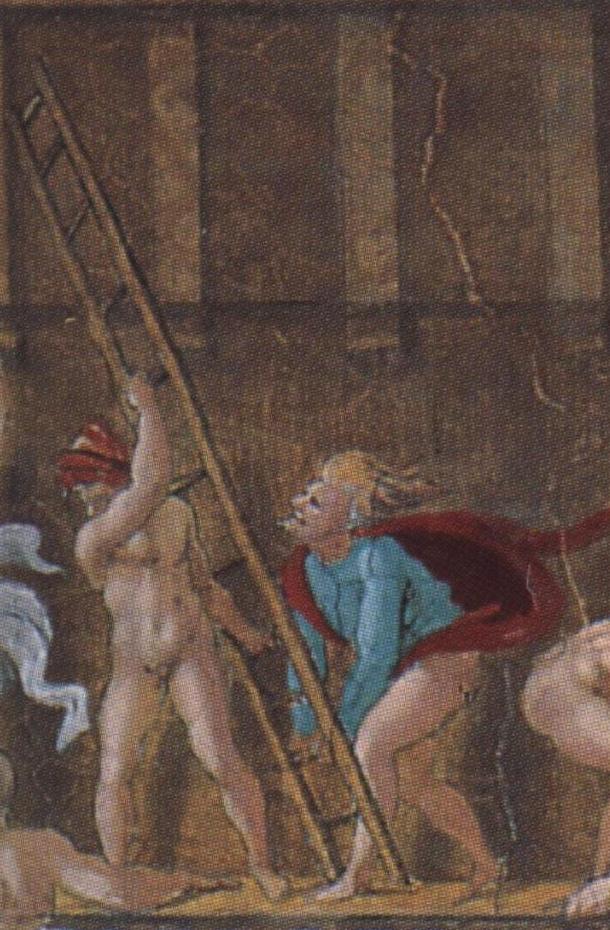 Un uomo 
dal biondo ciuffo di capelli 
che si agitano al vento, 
vestito di un camiciotto verde troppo corto 
e in un mantello rosso, 
sta posizionando 
attentamente la scala.
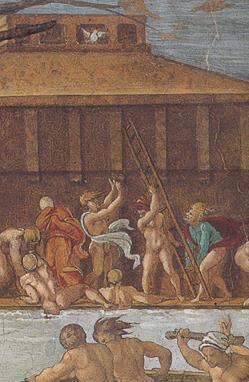 Un’altra figura, 
probabilmente un uomo, 
con le braccia tese, 
cerca di puntellare la scala, stando, però 
ad un certa distanza, 
temendo si ribalti. 
Anche quest’uomo è nudo 
e veste solo di un tessuto 
grigio chiaro che, 
buttato sulle sue spalle, 
batte attorno al suo corpo.
 
Il grigio chiaro ricorda l’argento dell’eloquenza.
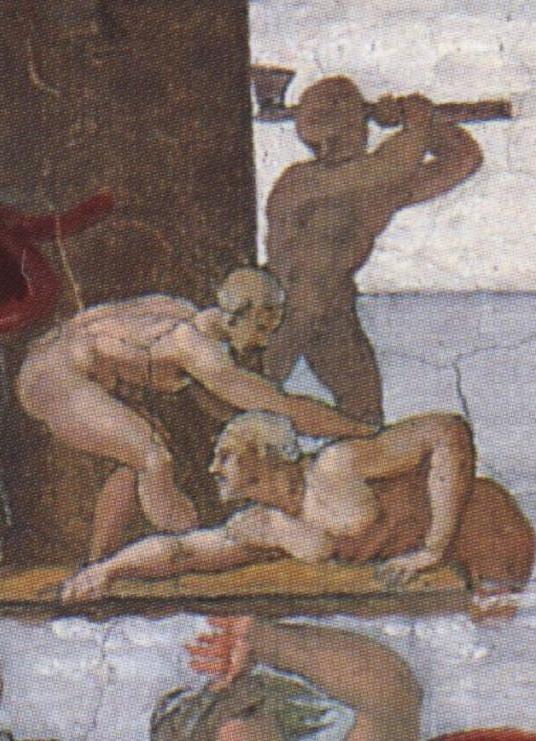 I tentavi di entrare nell’arca tuttavia sono vani, 
perché, non visto, 
si avvicina da destra 
un uomo nudo che, 
dietro di loro, 
leva in aria una zappa 
per ucciderli: è la morte. 
Chi nell’ultimo giorno 
non si trova ancora 
nell’arca protettrice, 
verrà sorpreso dalla morte. 
Tutti i tentativi 
di aiutarsi reciprocamente 
non giovano a nulla.
Epoche del tutto diverse vengono accostate nell’affresco 
del diluvio universale di Michelangelo: 
il tempo prima della Legge, 
rappresentato dalle persone che si trovano sull’isola rocciosa, 
il tempo della Grazia, cioè della Chiesa, 
i cui membri salgono sulla sommità del monte 
coronato dall’albero spoglio segno di speranza; 
il tempo al di fuori della Grazia che, 
instabile nella sua continuità, 
non conosce alcuna legge illuminante 
e che trova atroce raffigurazione nelle persone sulla barca la  quale, essendo troppo piccola, è una trappola mortale 
per i passeggeri che litigano tra loro; 
e, da ultimo, la fine del tempo 
come morte di ogni essere umano.
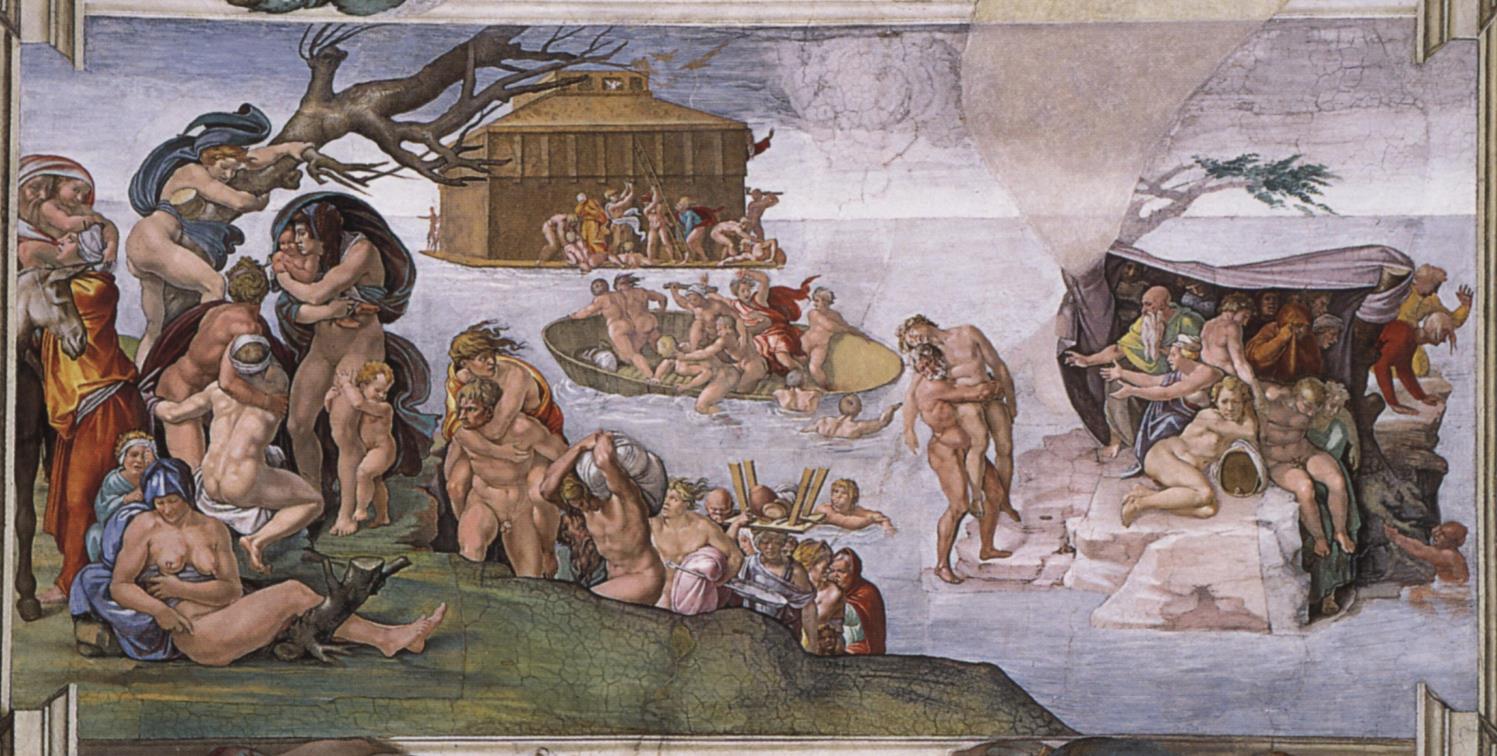 In alto sulla sommità dell’arca trovano spazio 
i nidi  per gli uccelli. 
Gli uccelli, tra i quali alcuni planano sulla sommità dell’arca, secondo Ugo di san Vittore, 
sono simbolo delle anime contemplative.
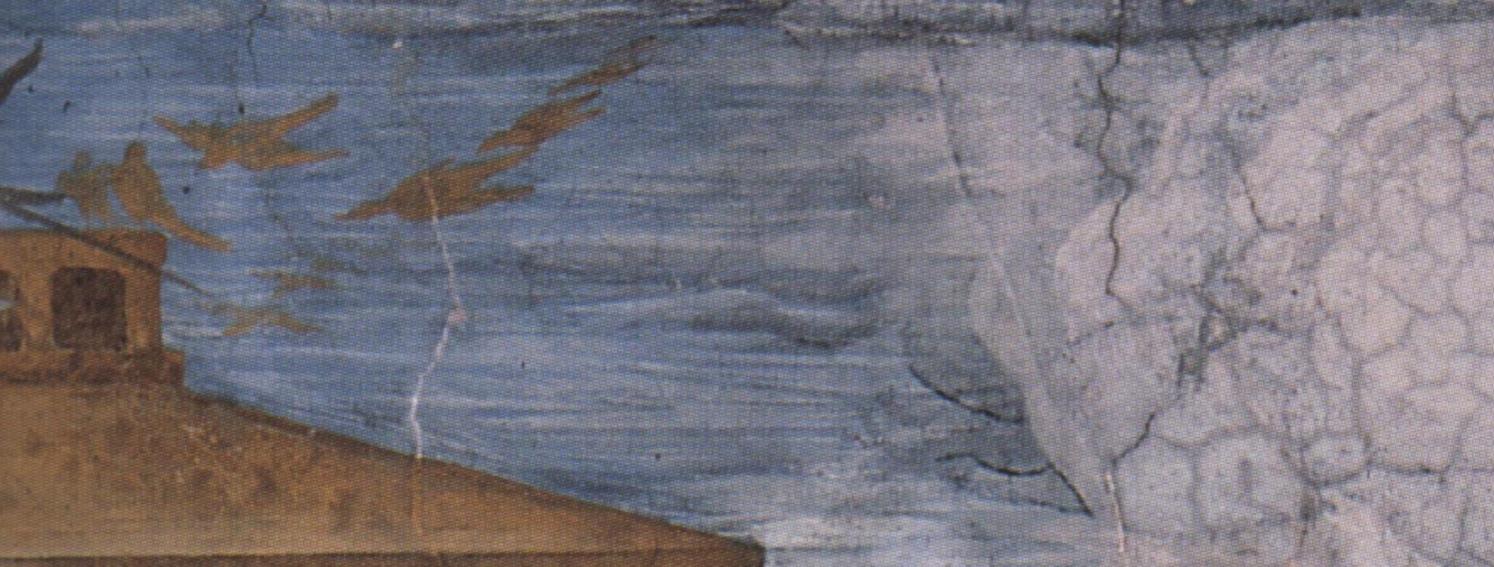 Essi sono incapaci di trovare rifugio sulla terra e ritornano sempre all’arca, vale a dire, alla Chiesa come luogo di riposo.
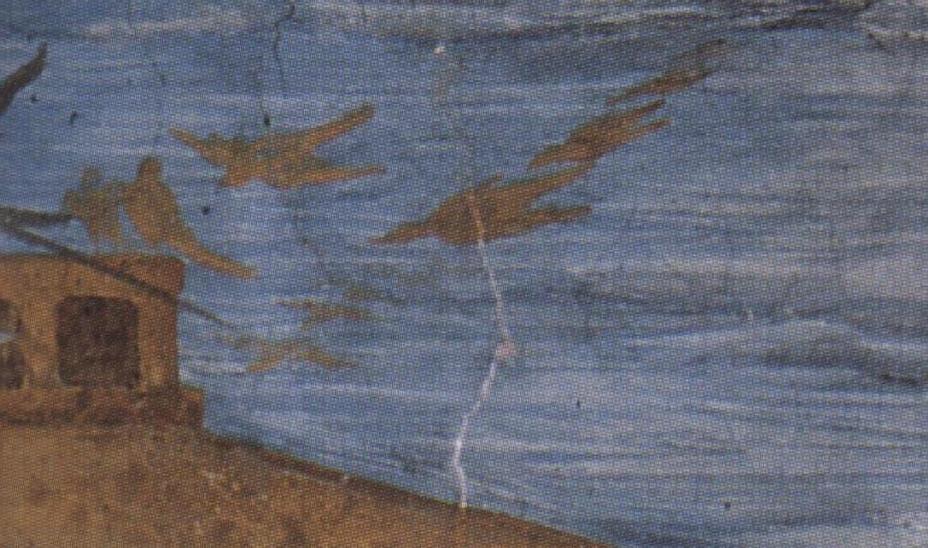 Il particolare degli uccelli di ritorno all’arca è purtroppo riconoscibile a stento guardando da terra verso la volta della Cappella: 
infatti la distanza tra il pavimento e il culmine della volta 
raggiunge l’altezza di venti metri e settanta centimetri.
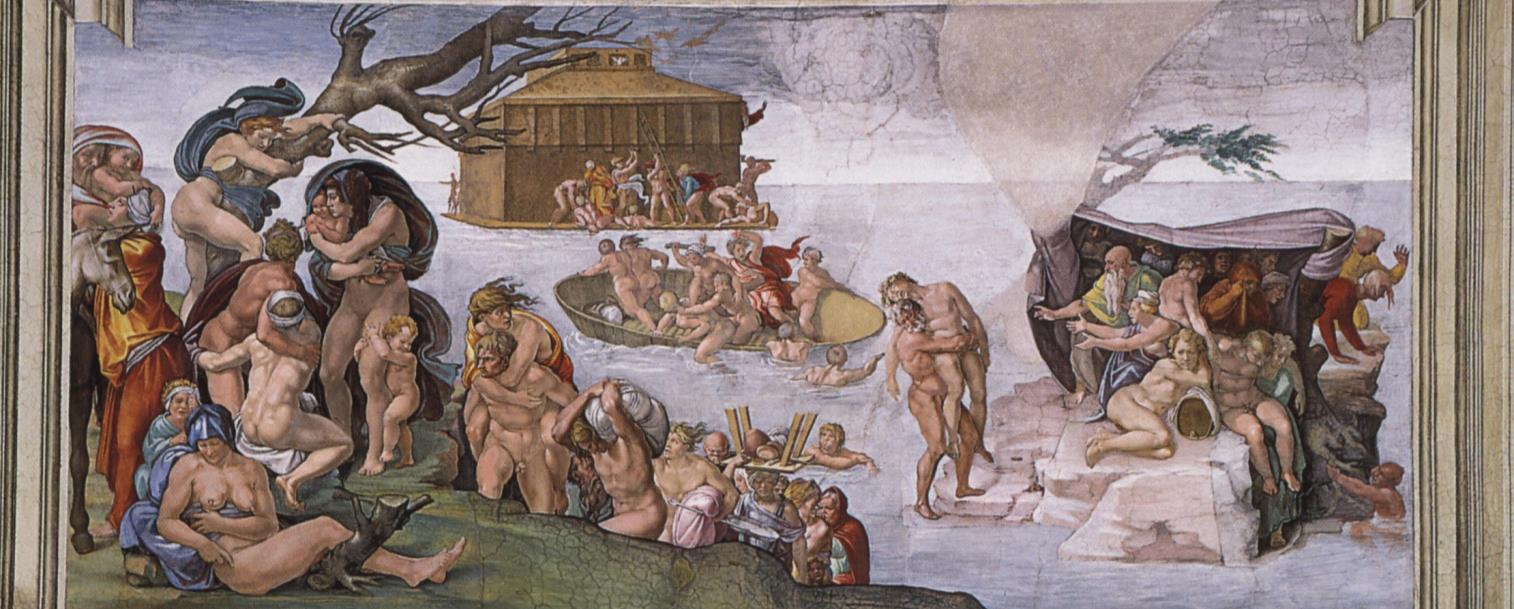